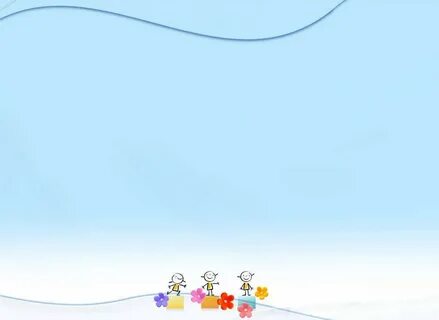 Муниципальное казенное дошкольное образовательное учреждение Искитимского района Новосибирской области детский сад комбинированного вида «Красная шапочка» р.п. Линево 633216, Новосибирская область, Искитимский район, р.п. Линево, 4-й микрорайон, дом 15Контактный телефон: 8 (383) 43-33-821 Факс: 8 (383) 43-33-821Адрес электронной почты: ds_kra_isk@edu54.ru
Мероприятия проведенные в 2024 году в рамках Года Семьи
в подготовительной логопедической группе «Белоснежка»
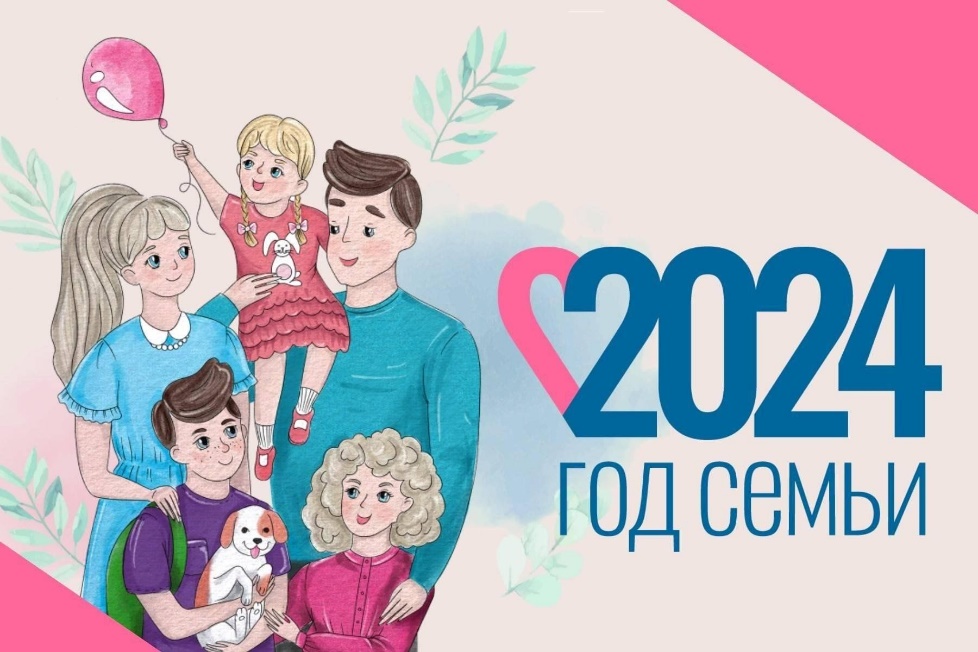 Подготовила: Артюшенко Ю.В.
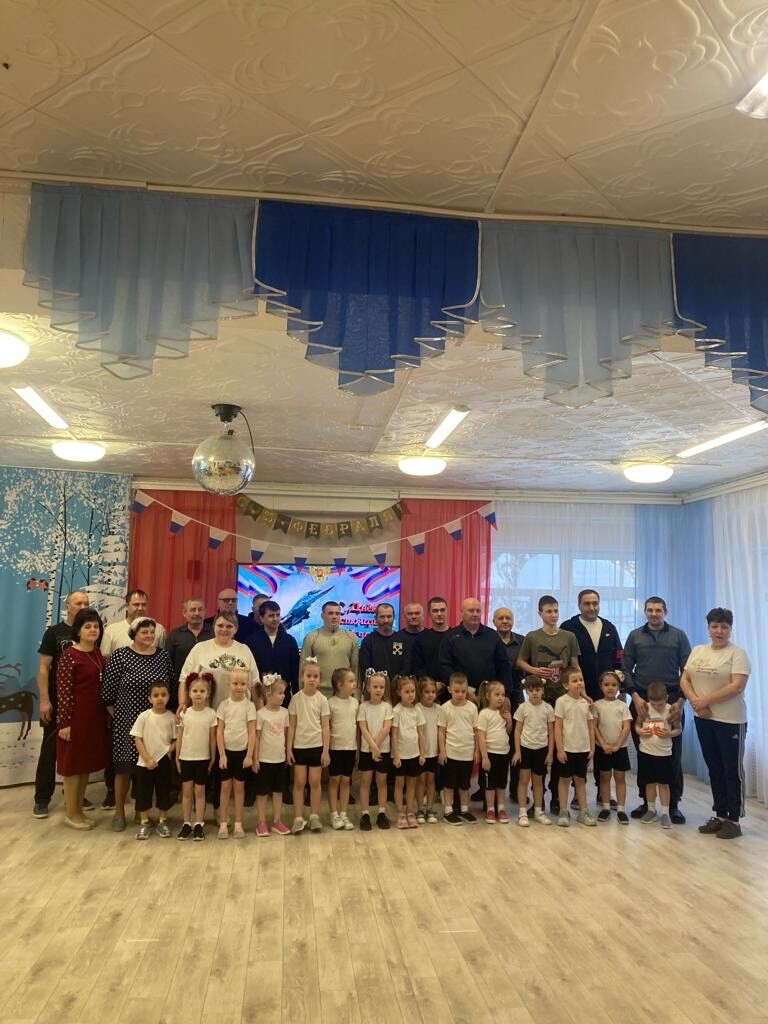 23 февраля День Защитника Отечества
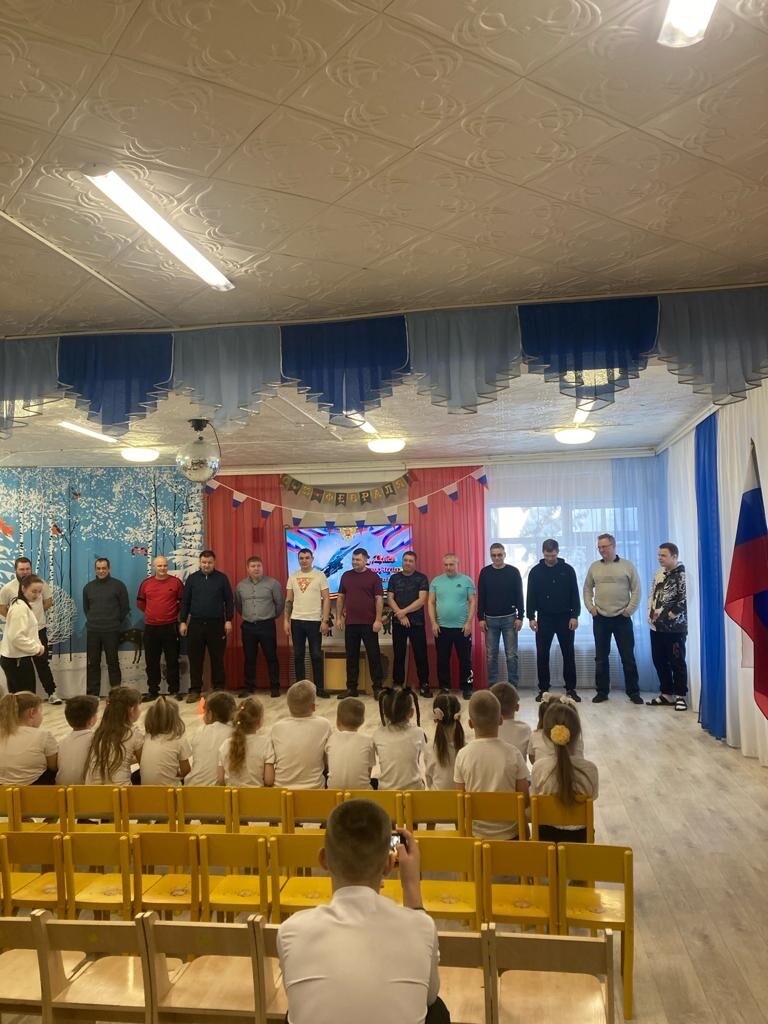 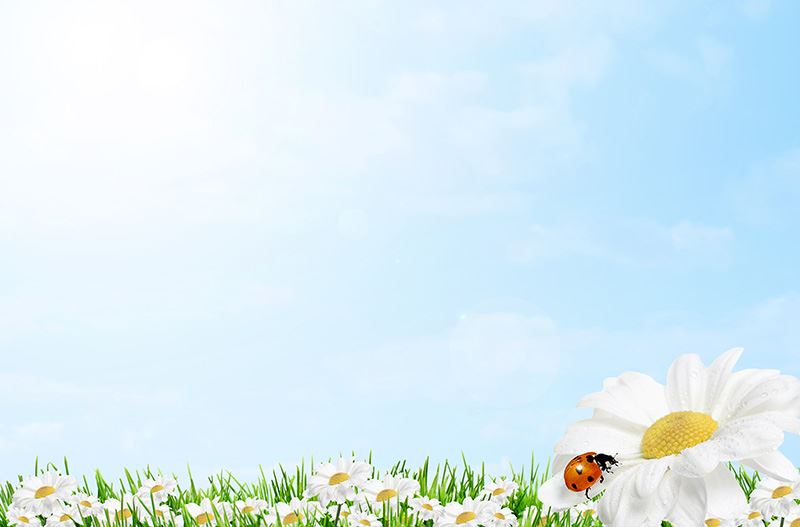 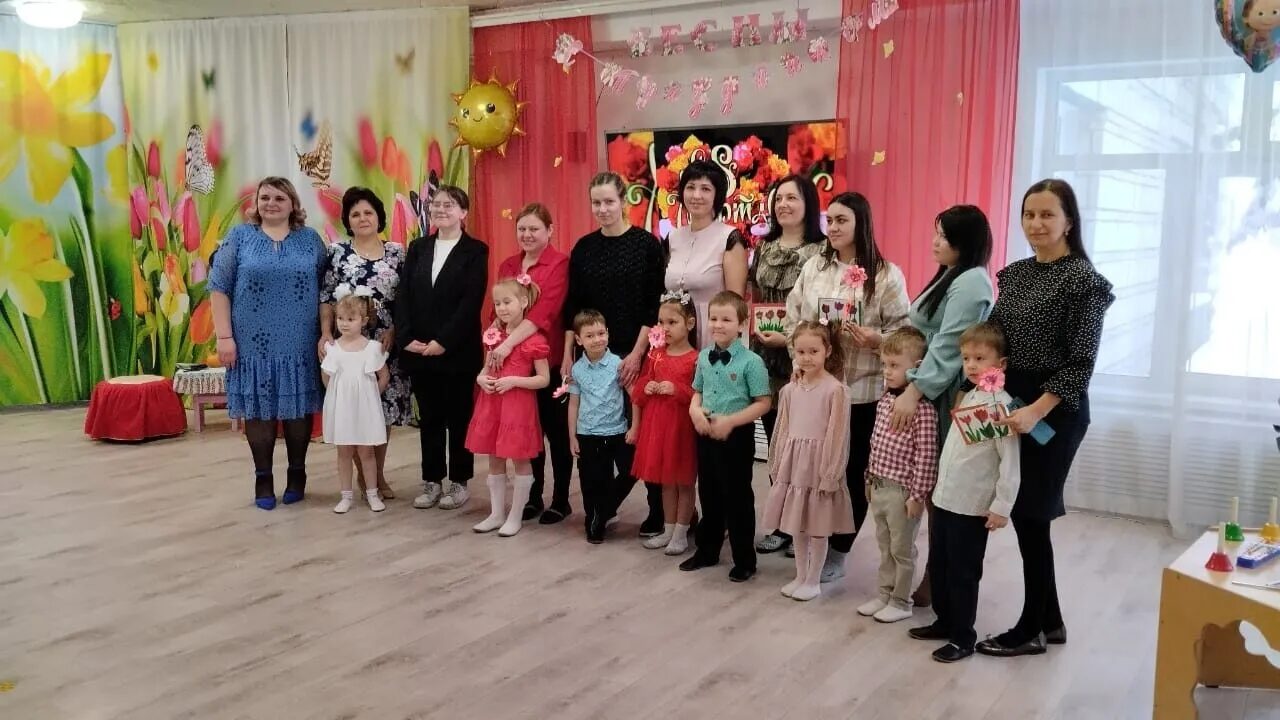 8 Марта Международный женский день
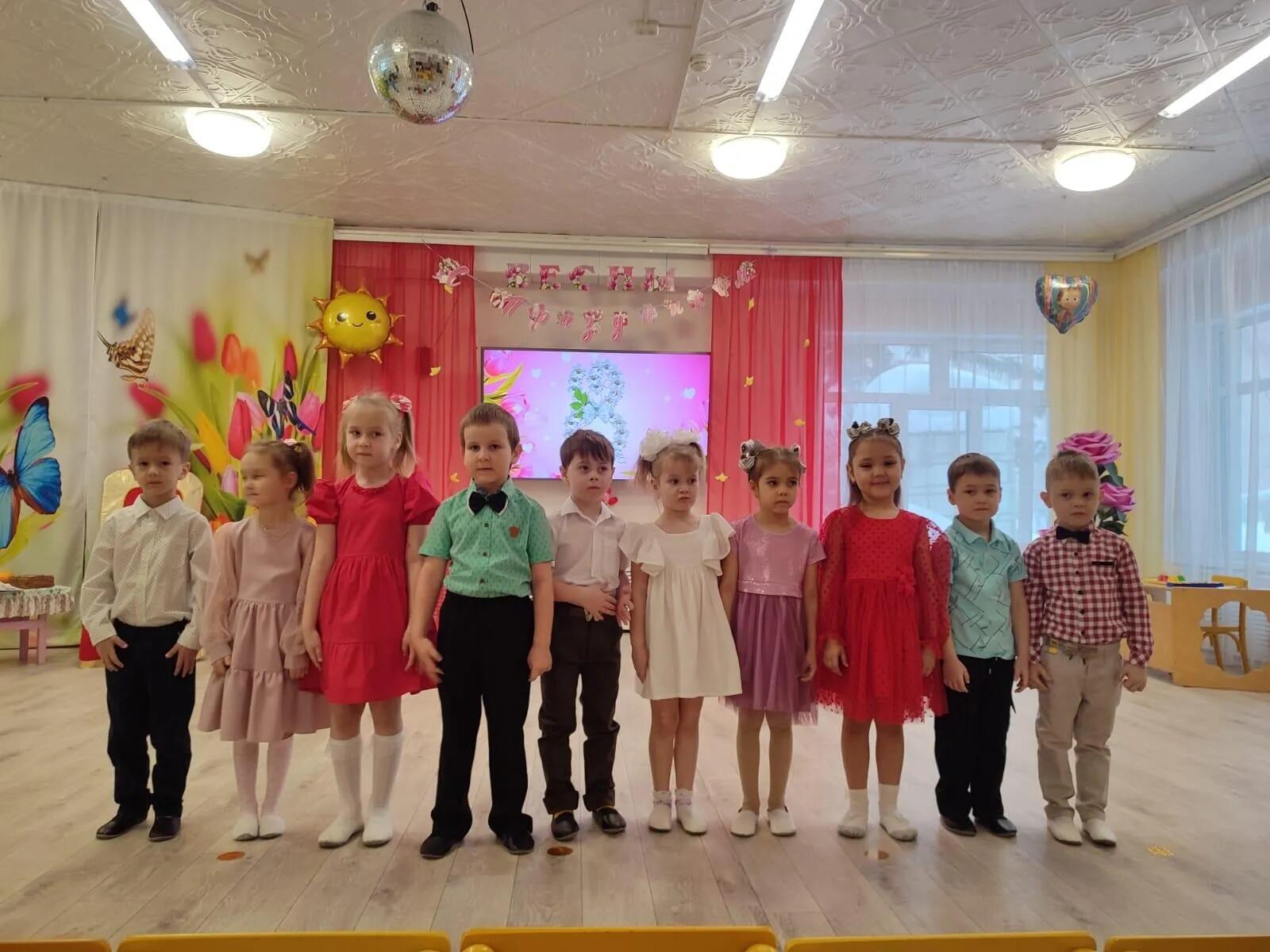 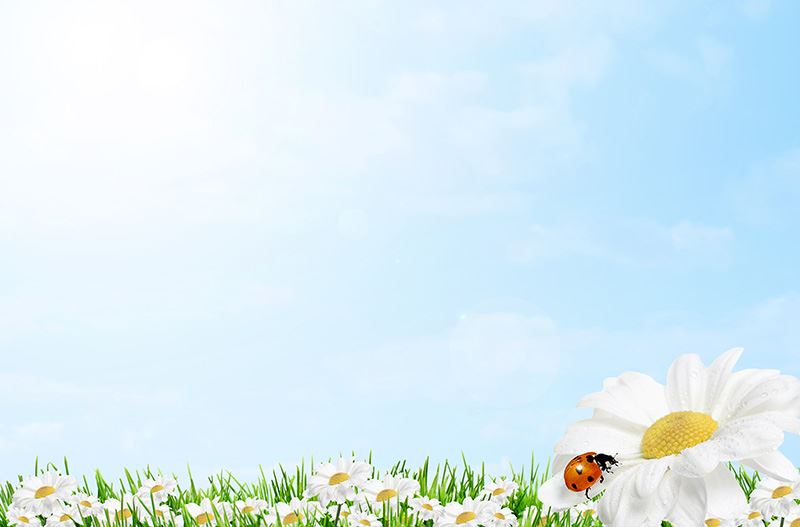 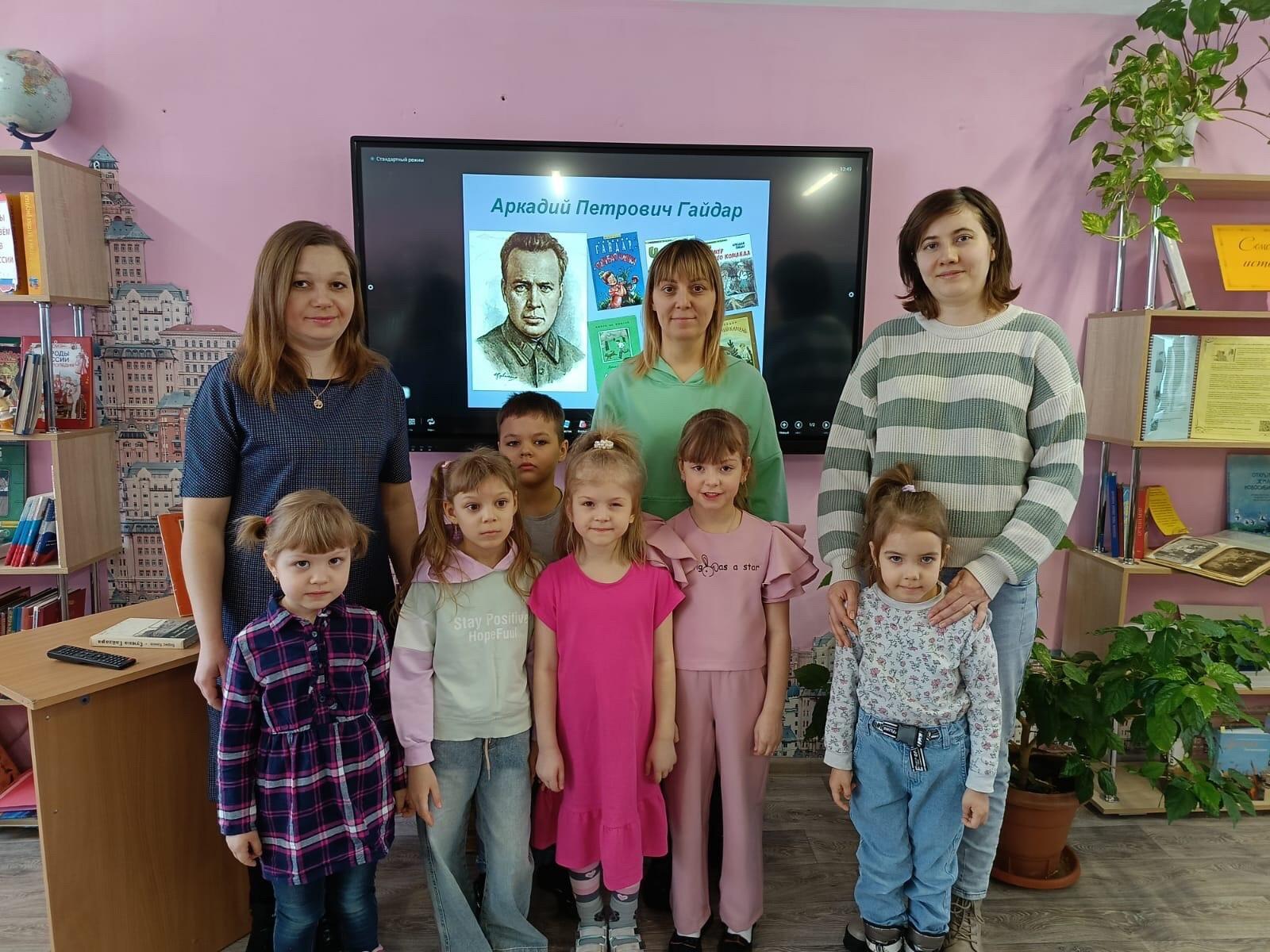 Региональная акция «Аркадий Гайдар – для поколений»
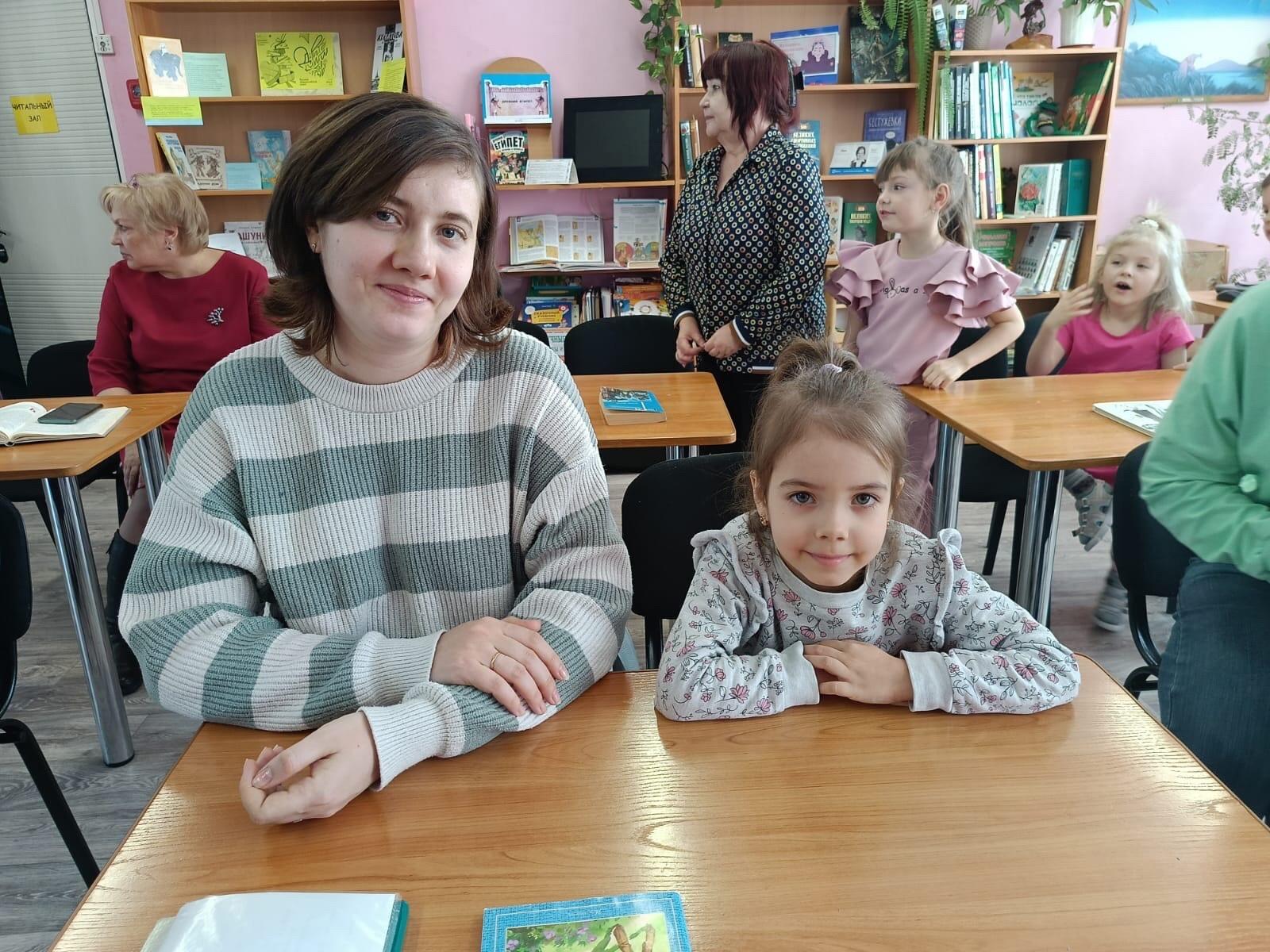 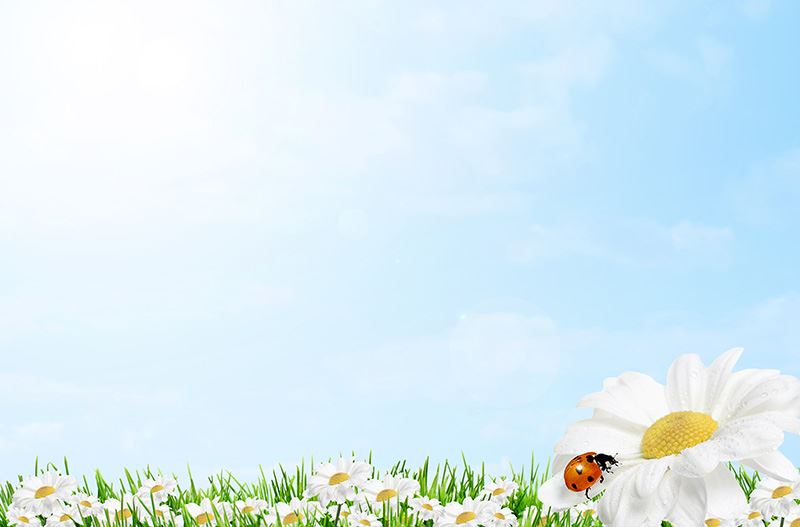 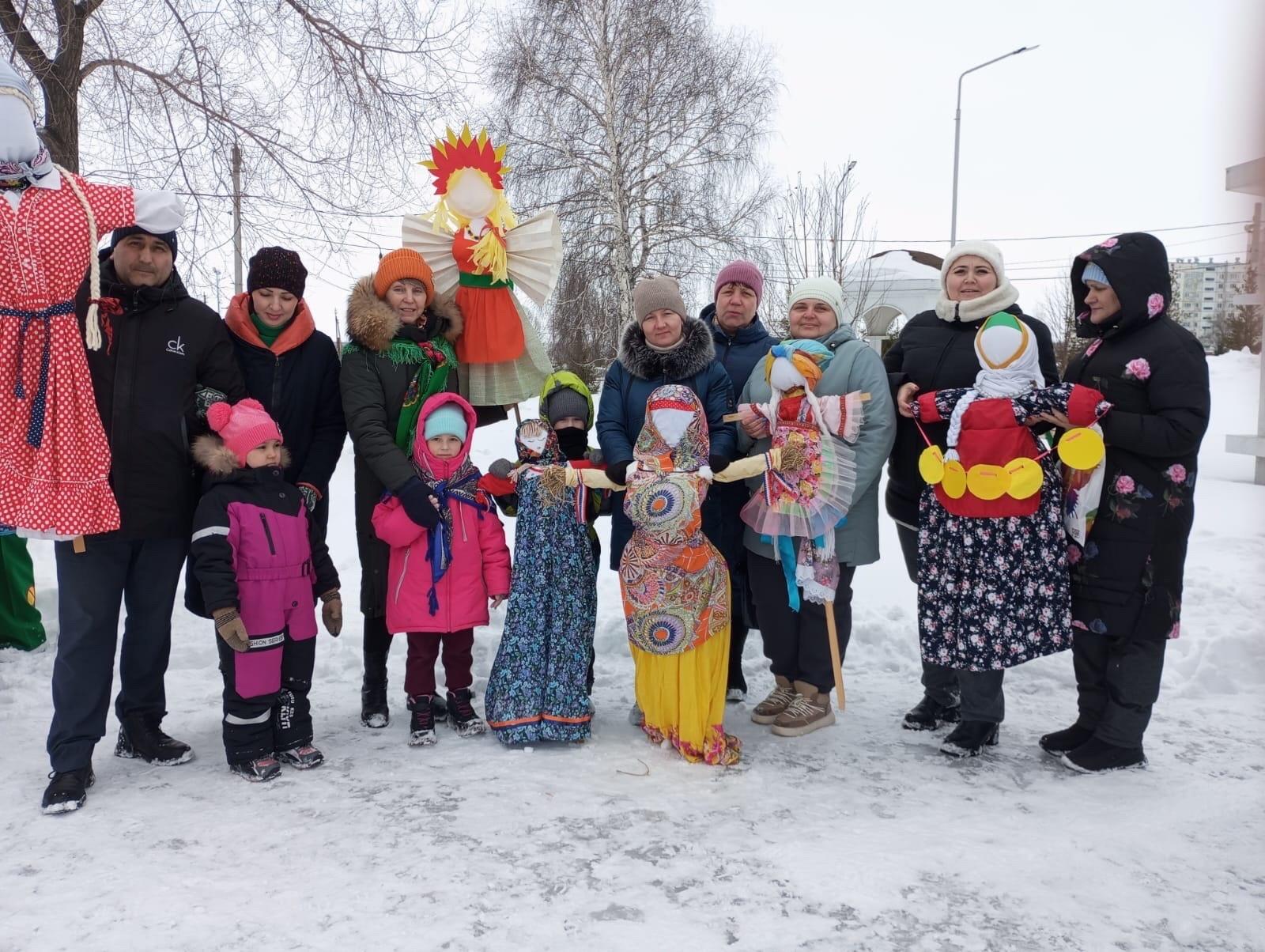 Поселковое развлечение «Масленица широкая»
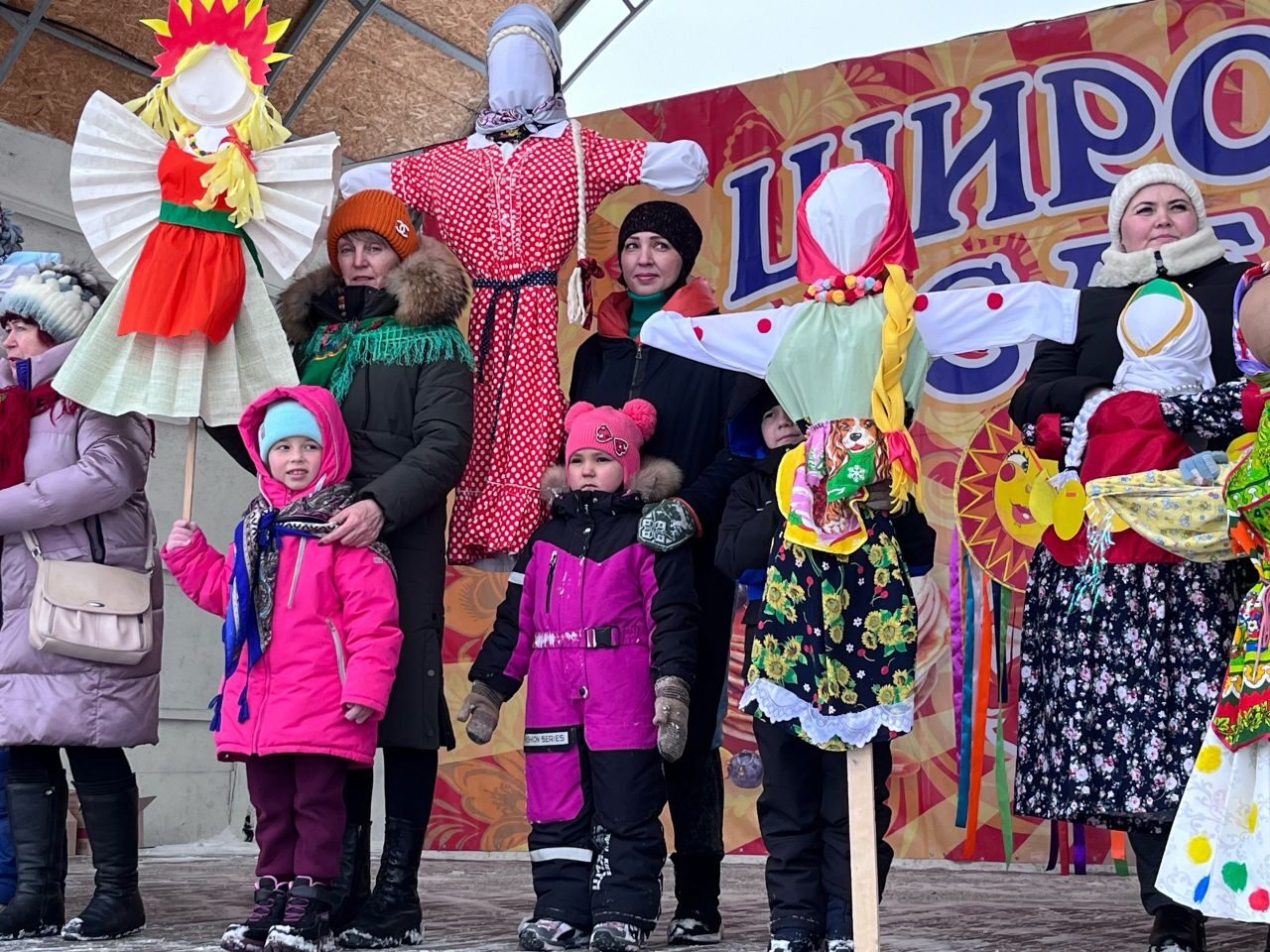 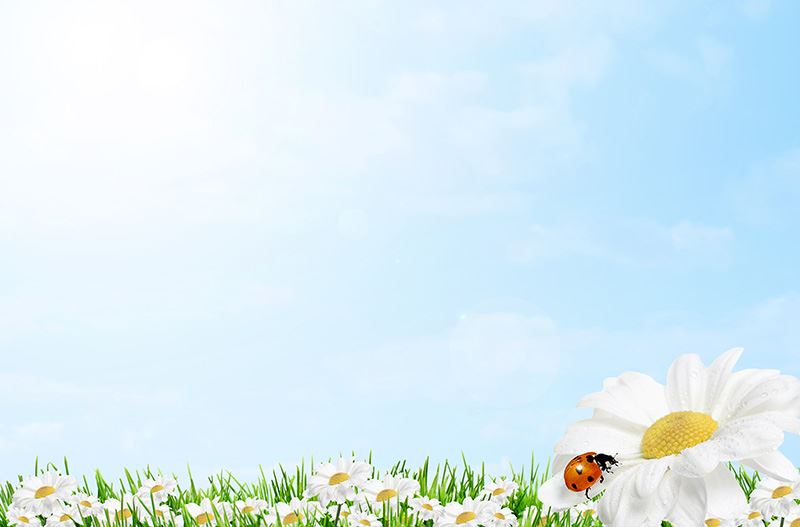 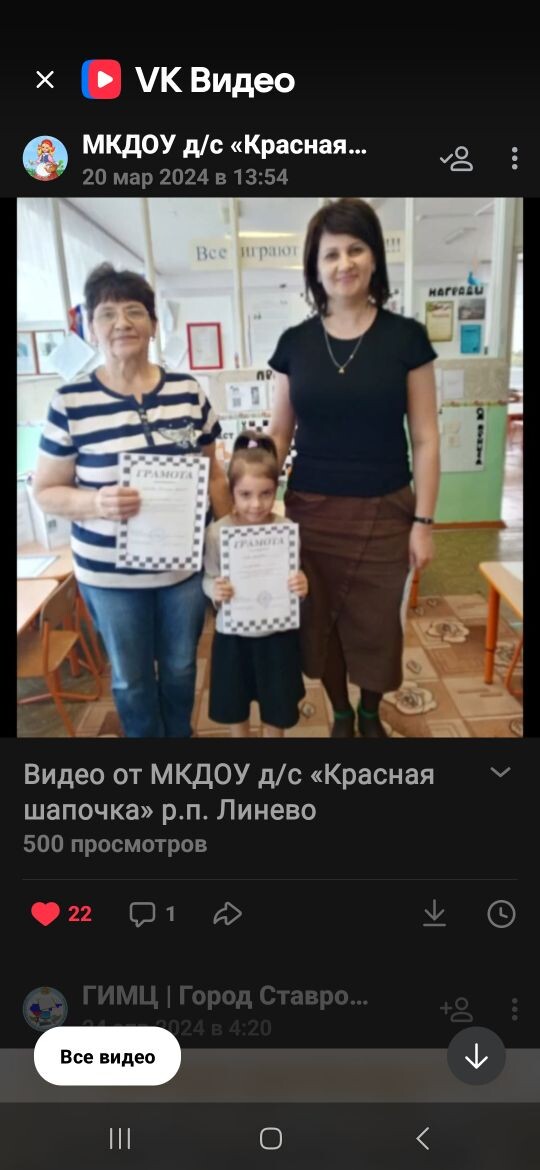 Шашечный Турнир посвященный 
8 Марта
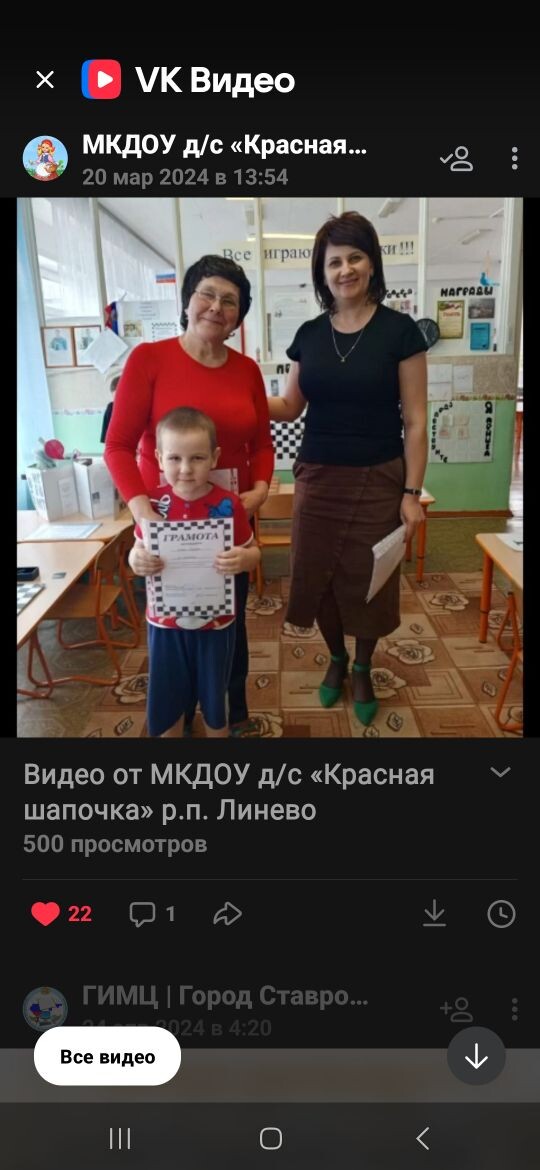 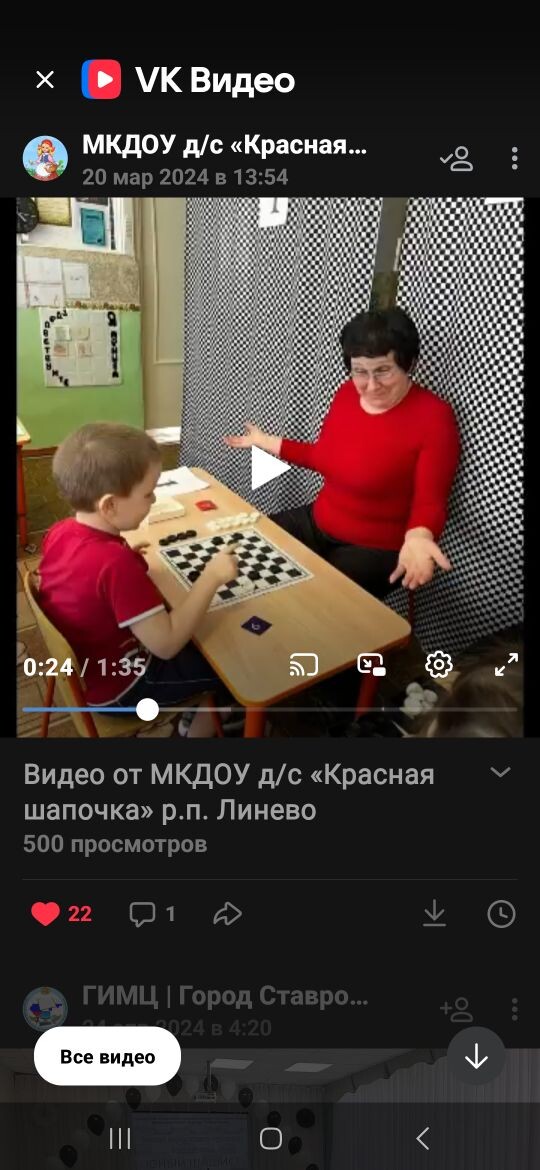 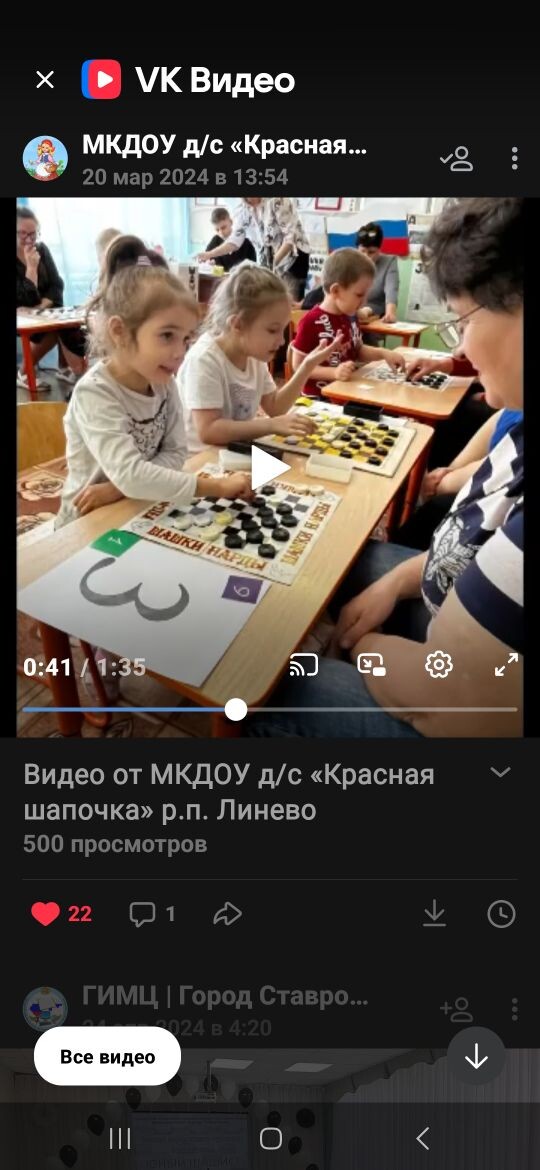 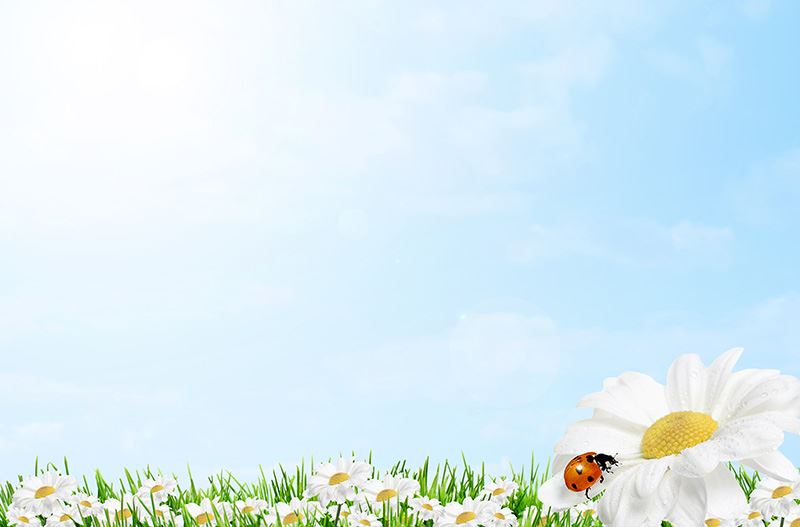 9 Мая
 День Победы
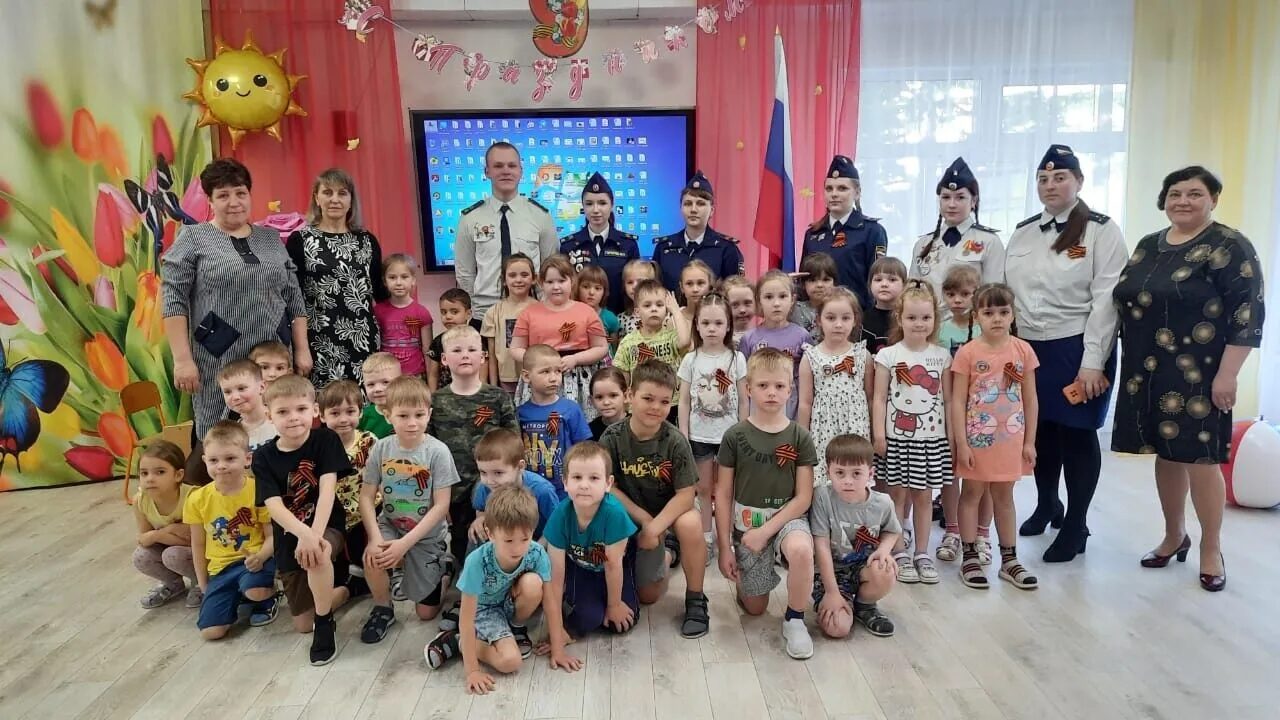 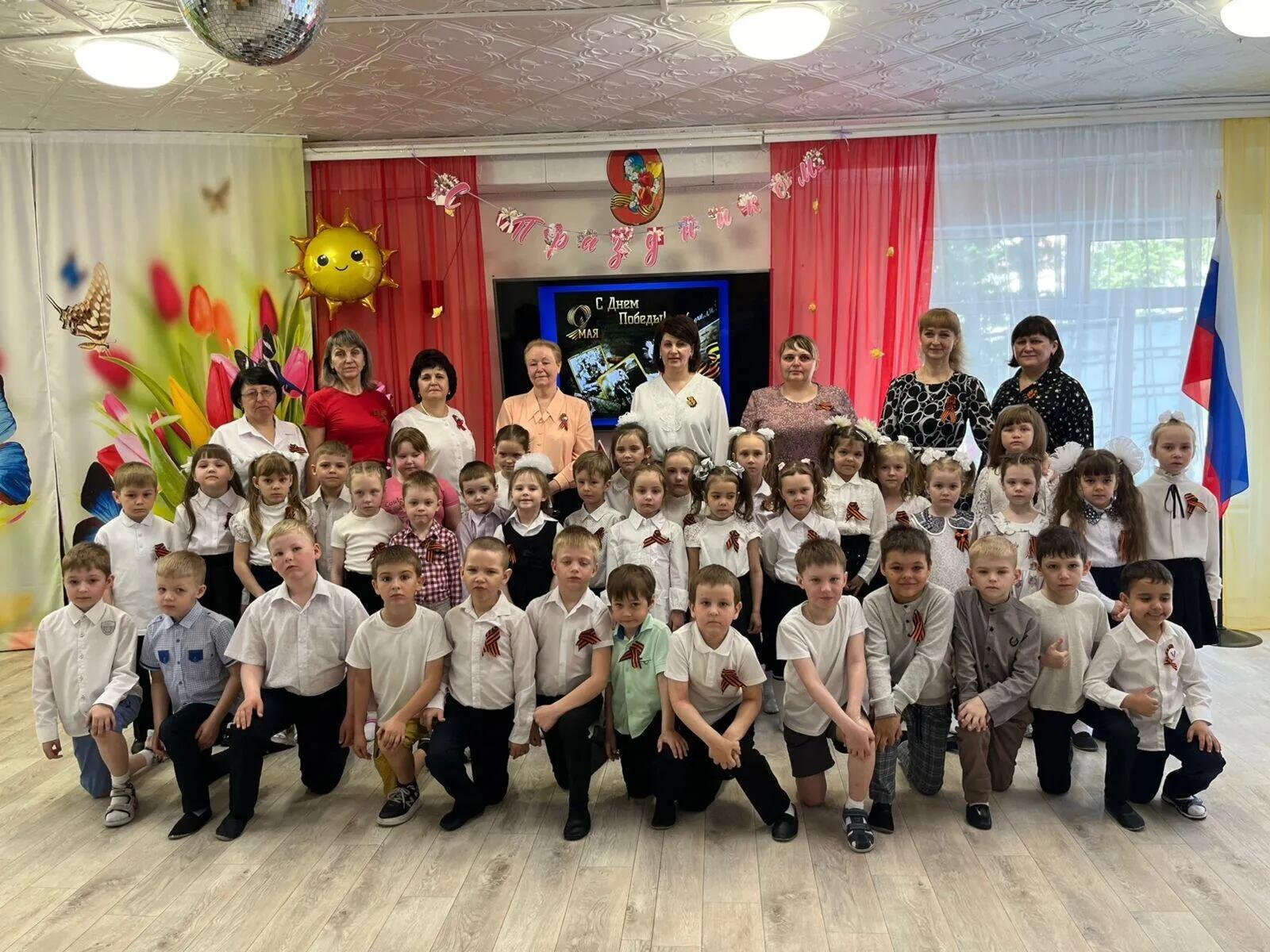 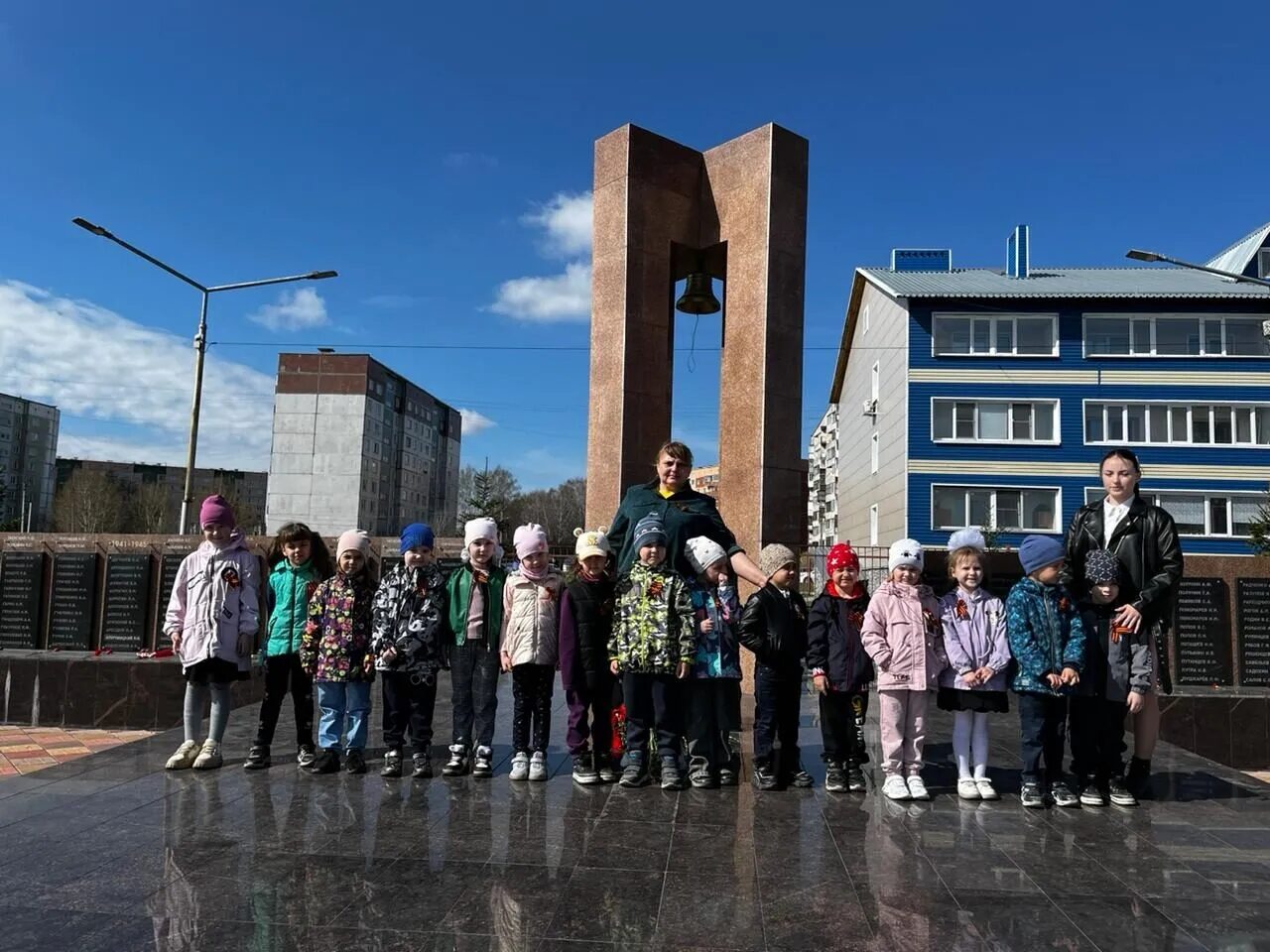 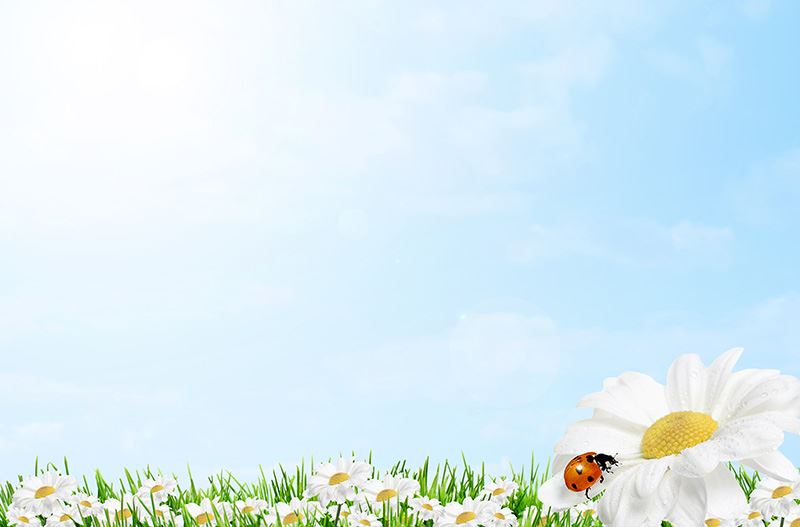 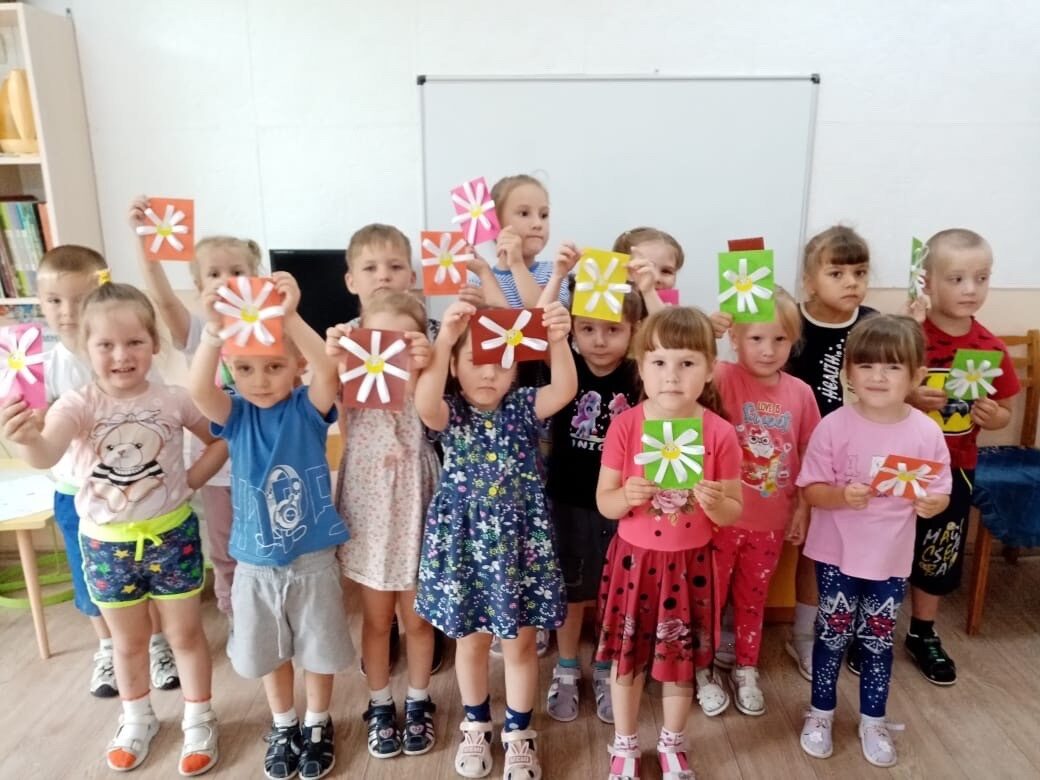 9 июля
 День семьи
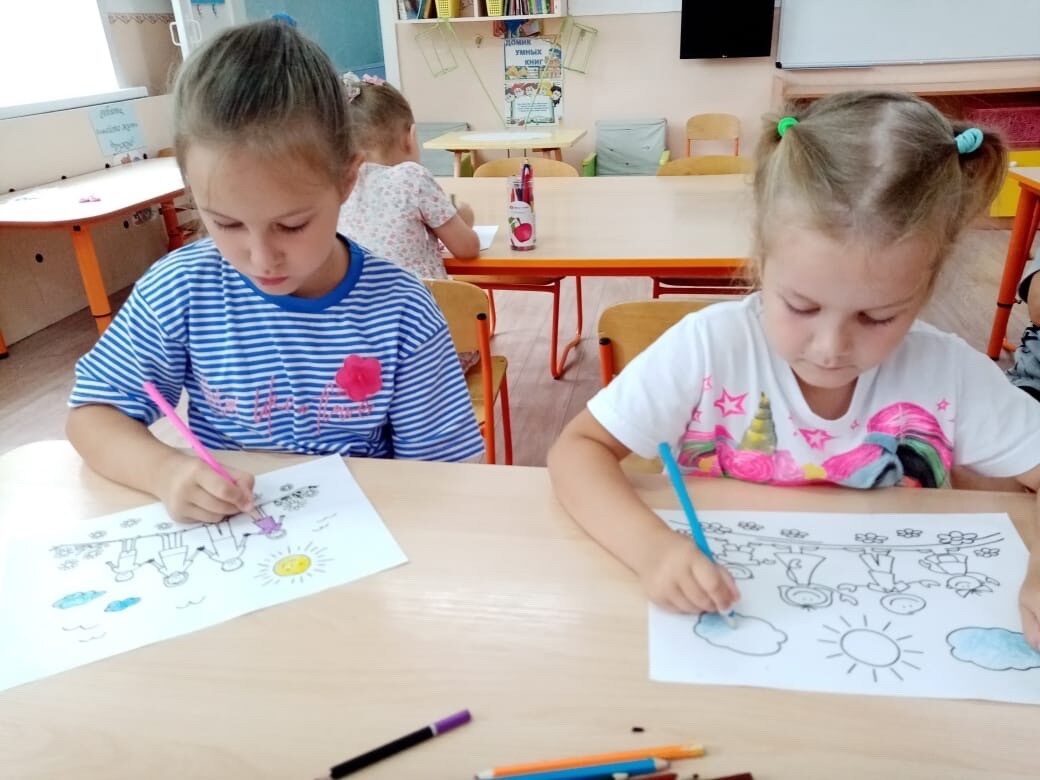 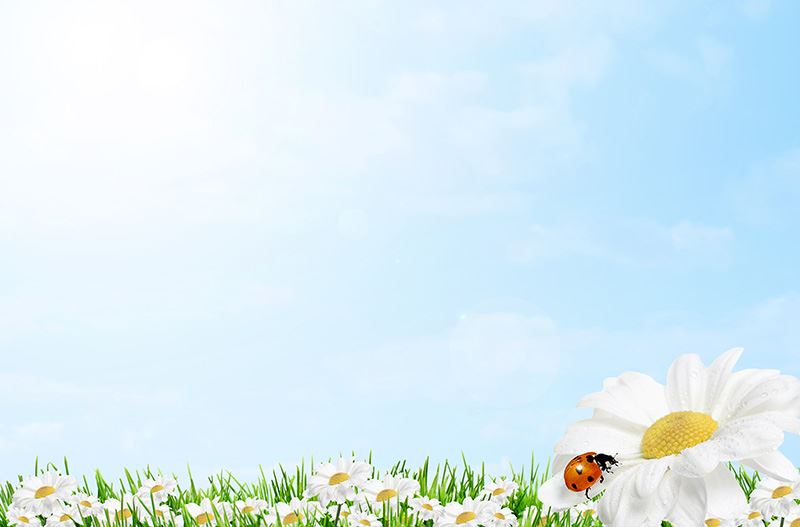 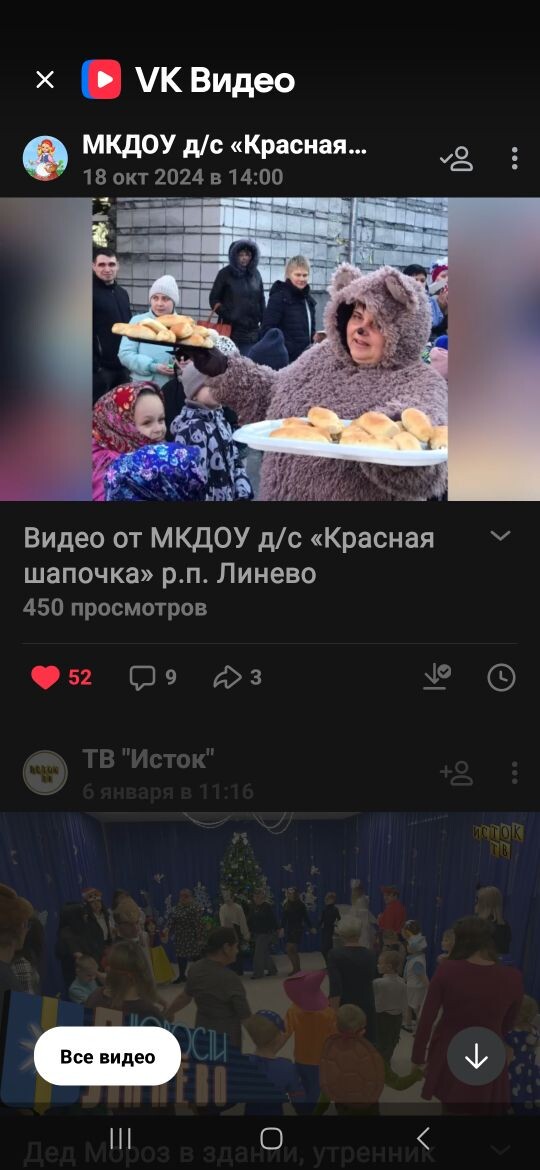 Осенняя ярмарка
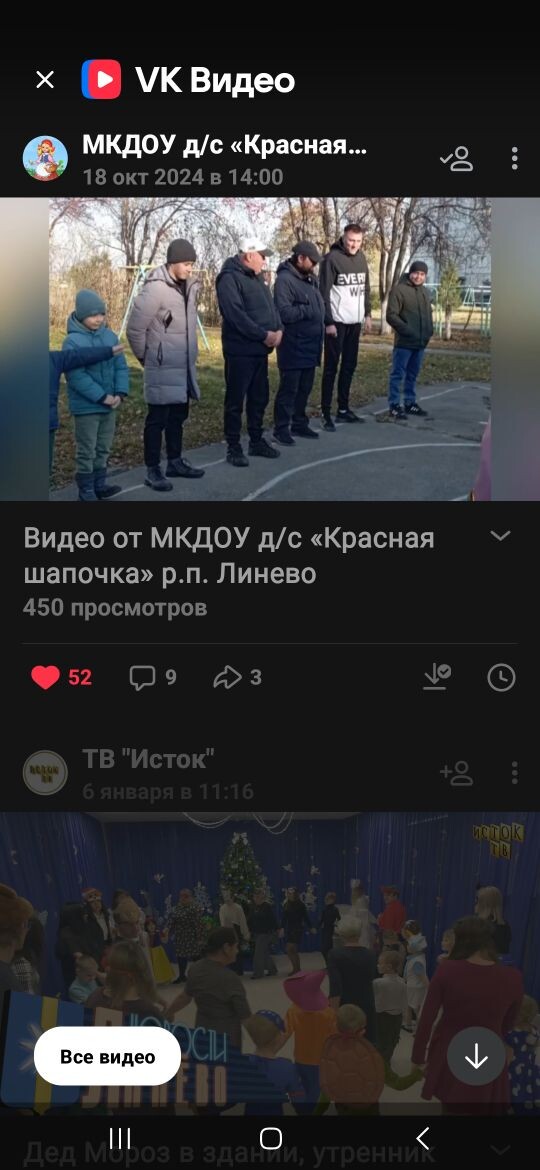 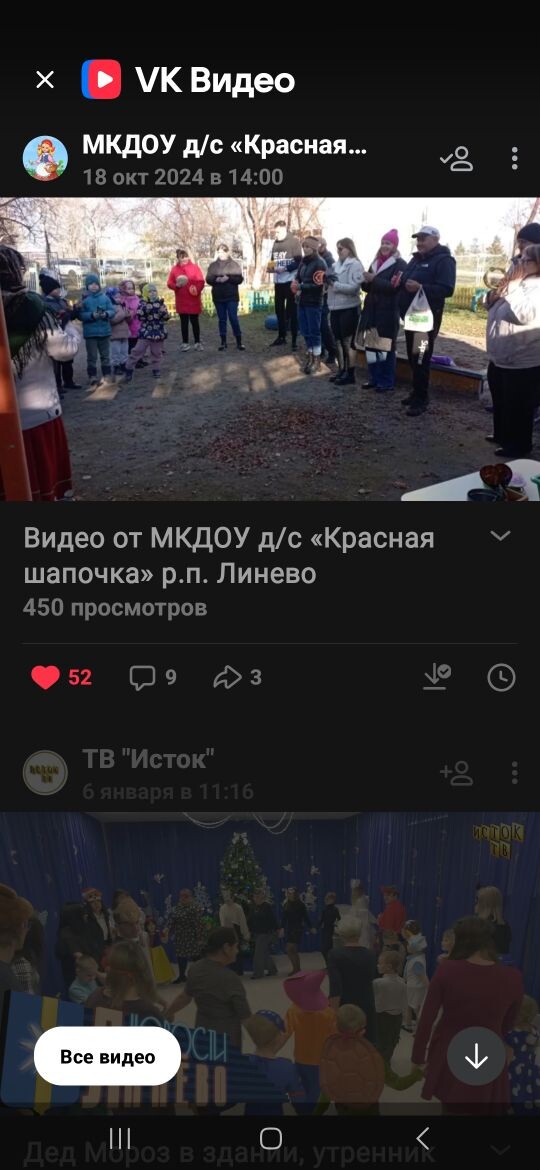 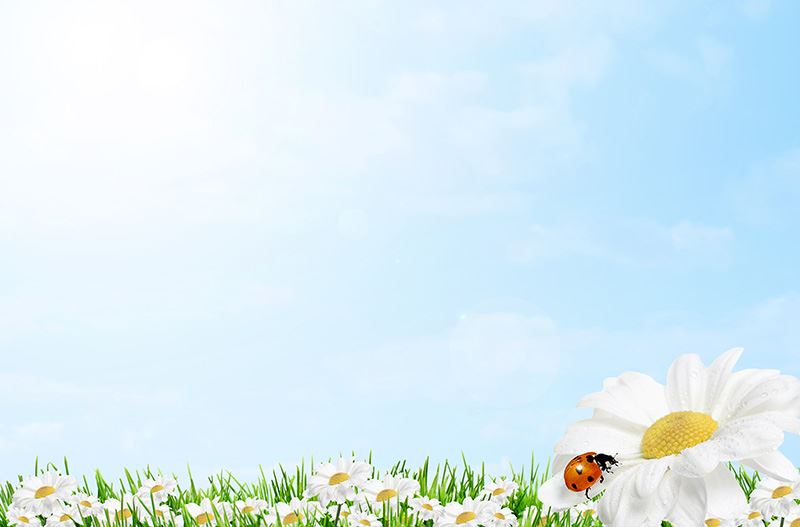 Районные соревнования по конструированию Cuboro
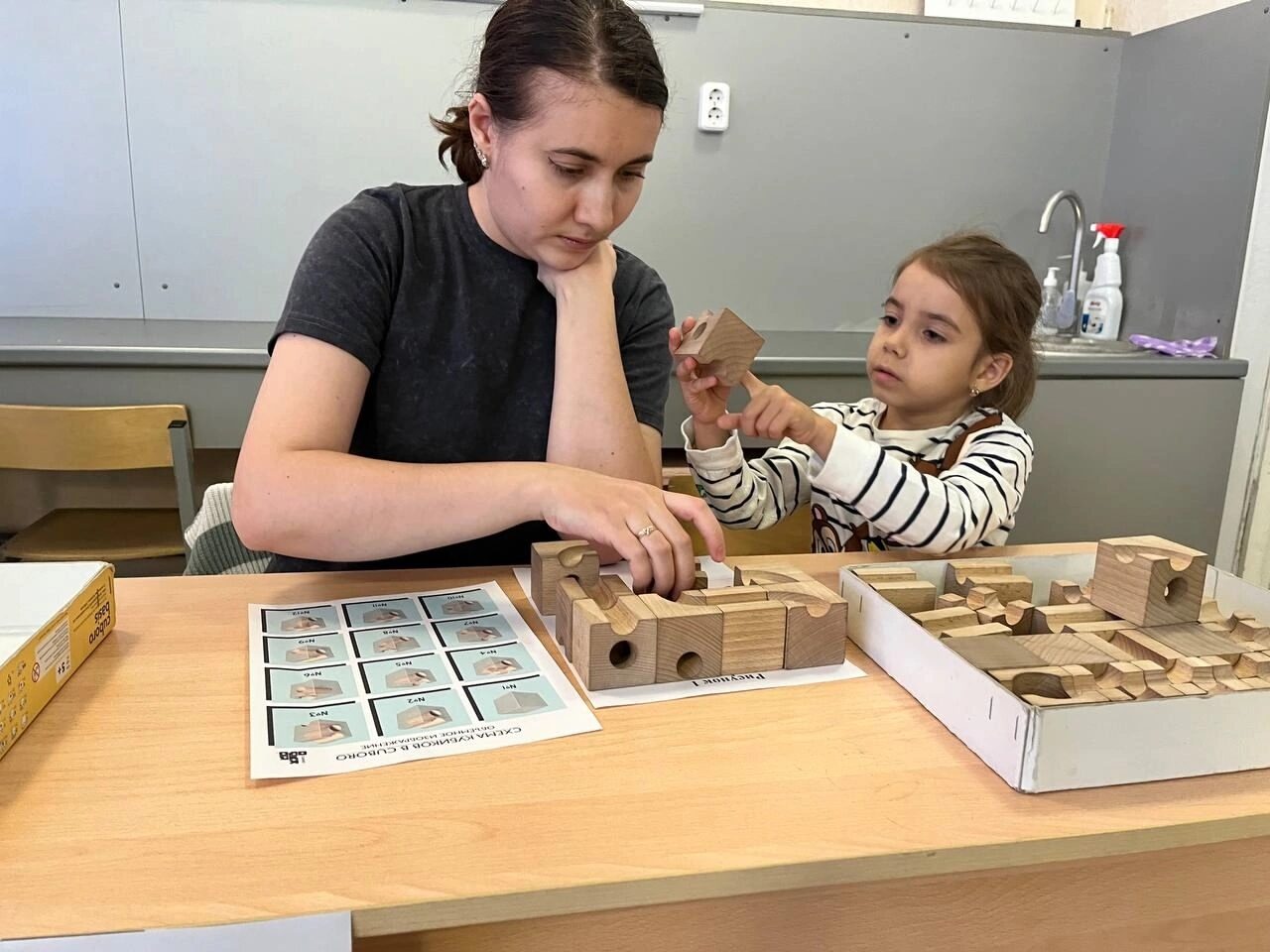 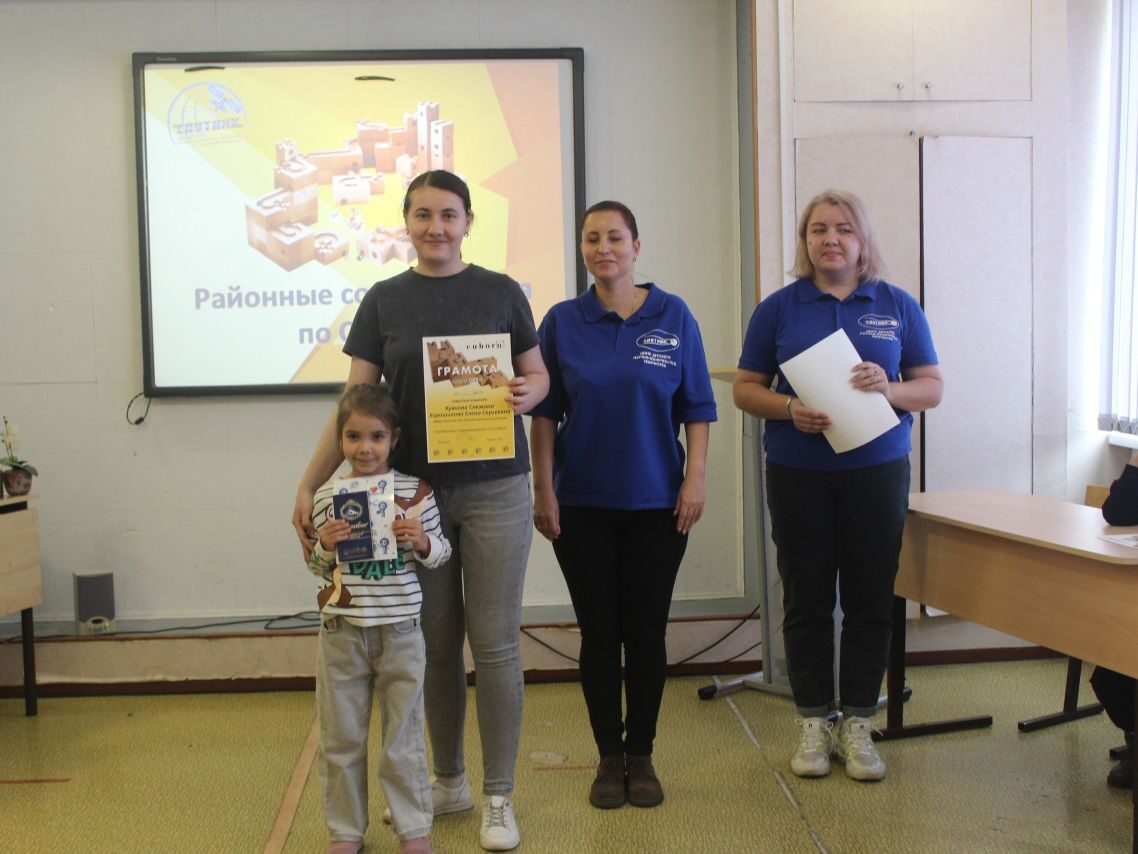 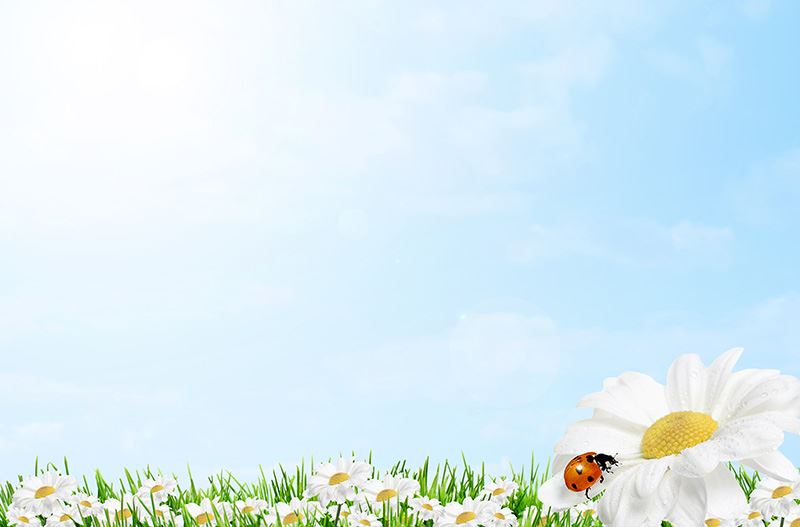 Спортивно-оздоровительное мероприятие приуроченное ко Дню Отца
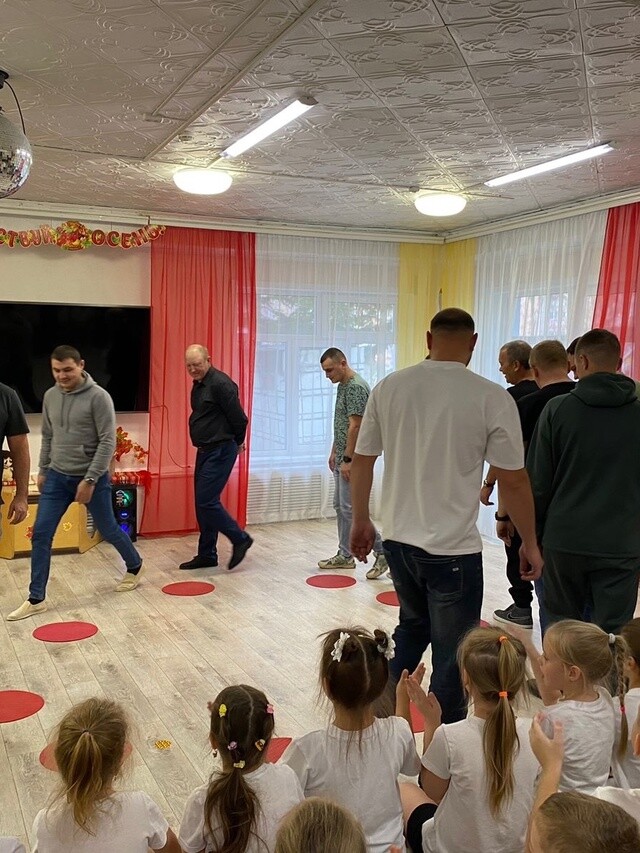 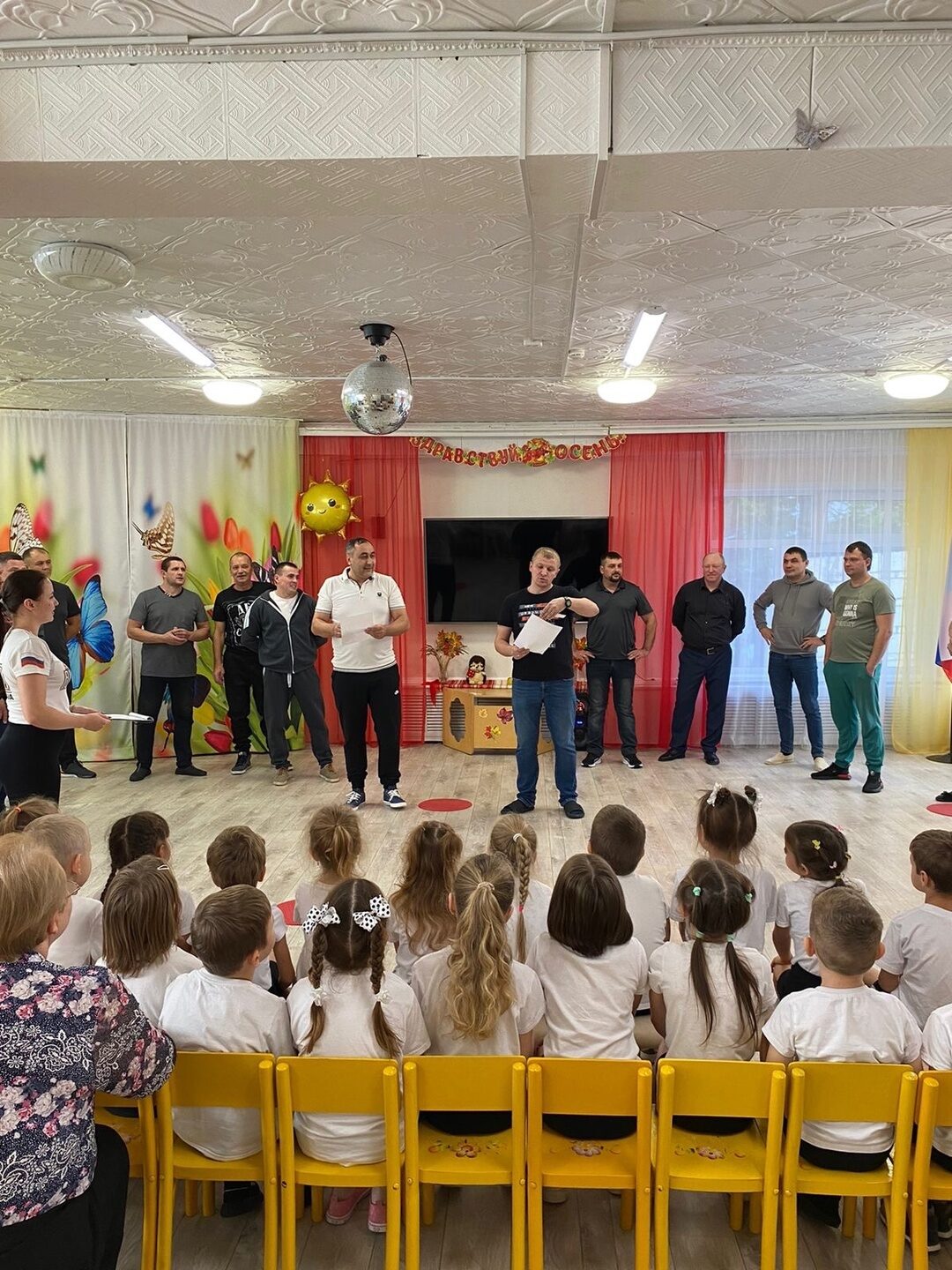 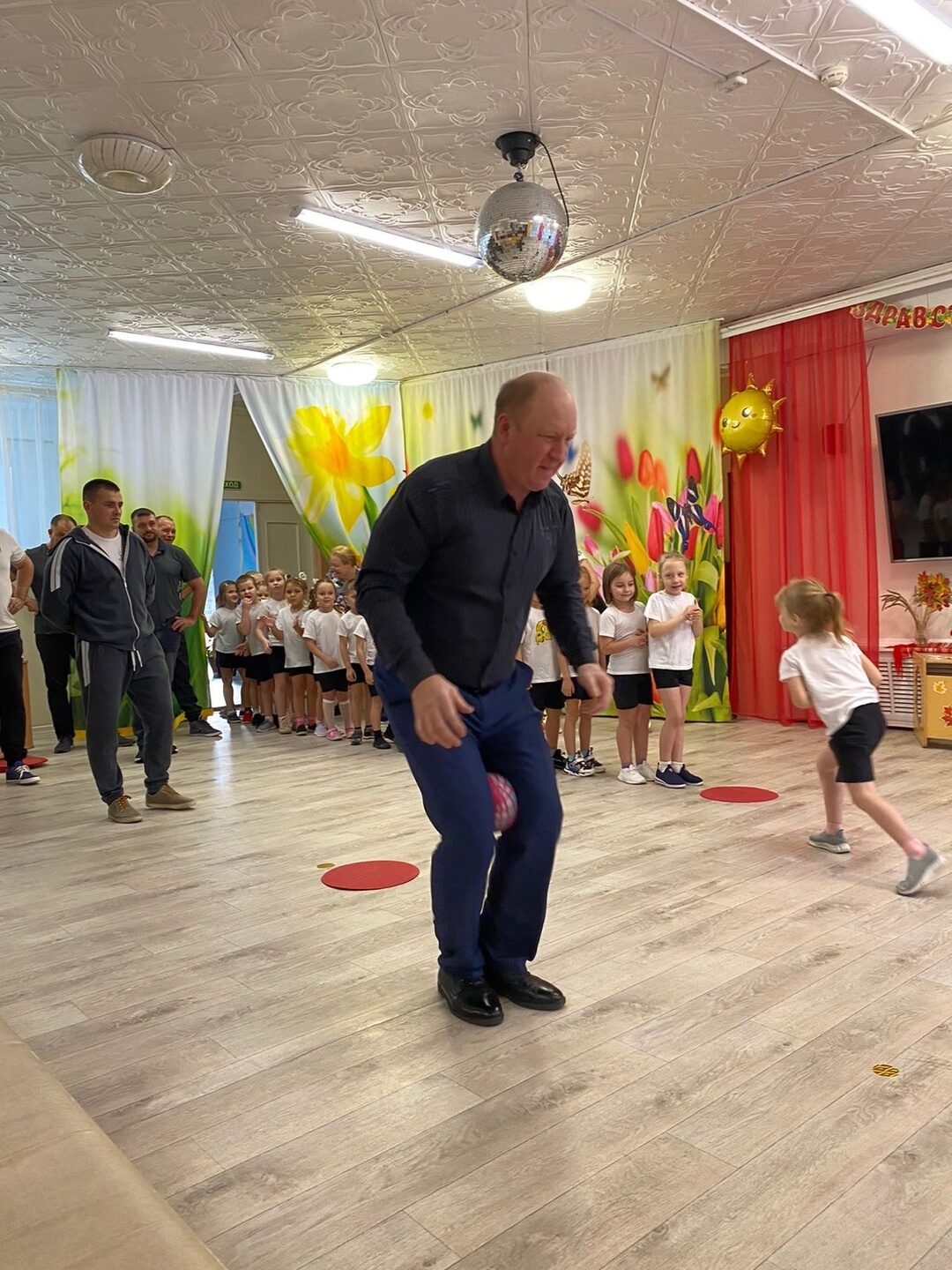 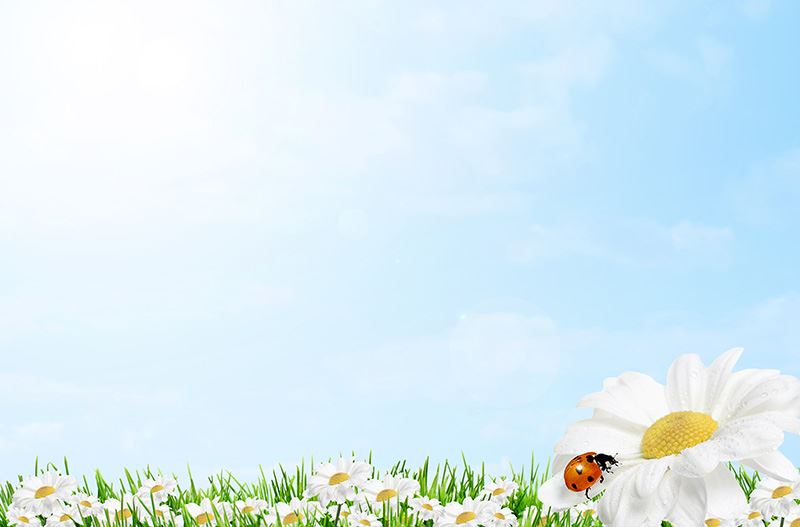 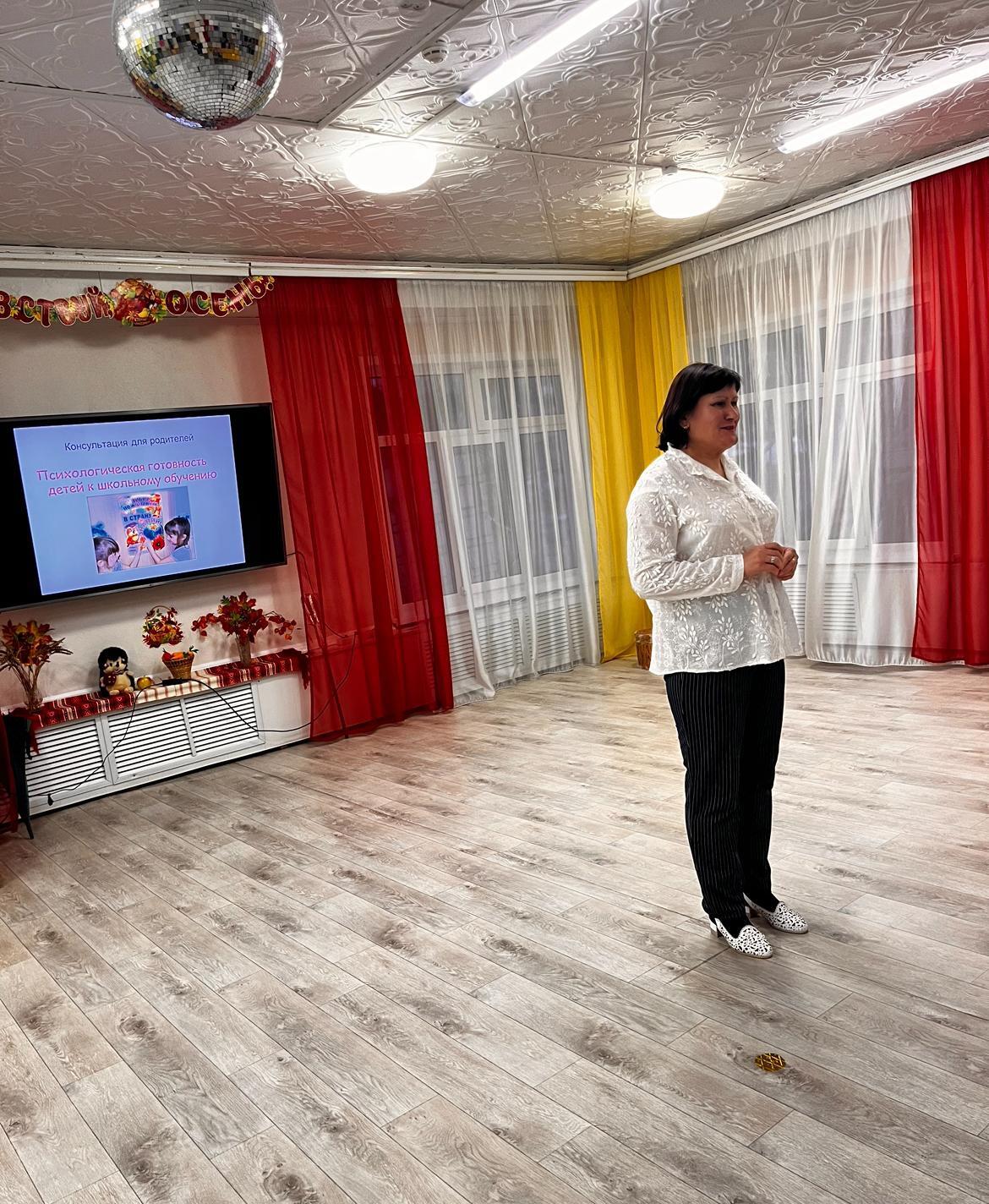 Родительское собрание для родителей будущих первоклассников
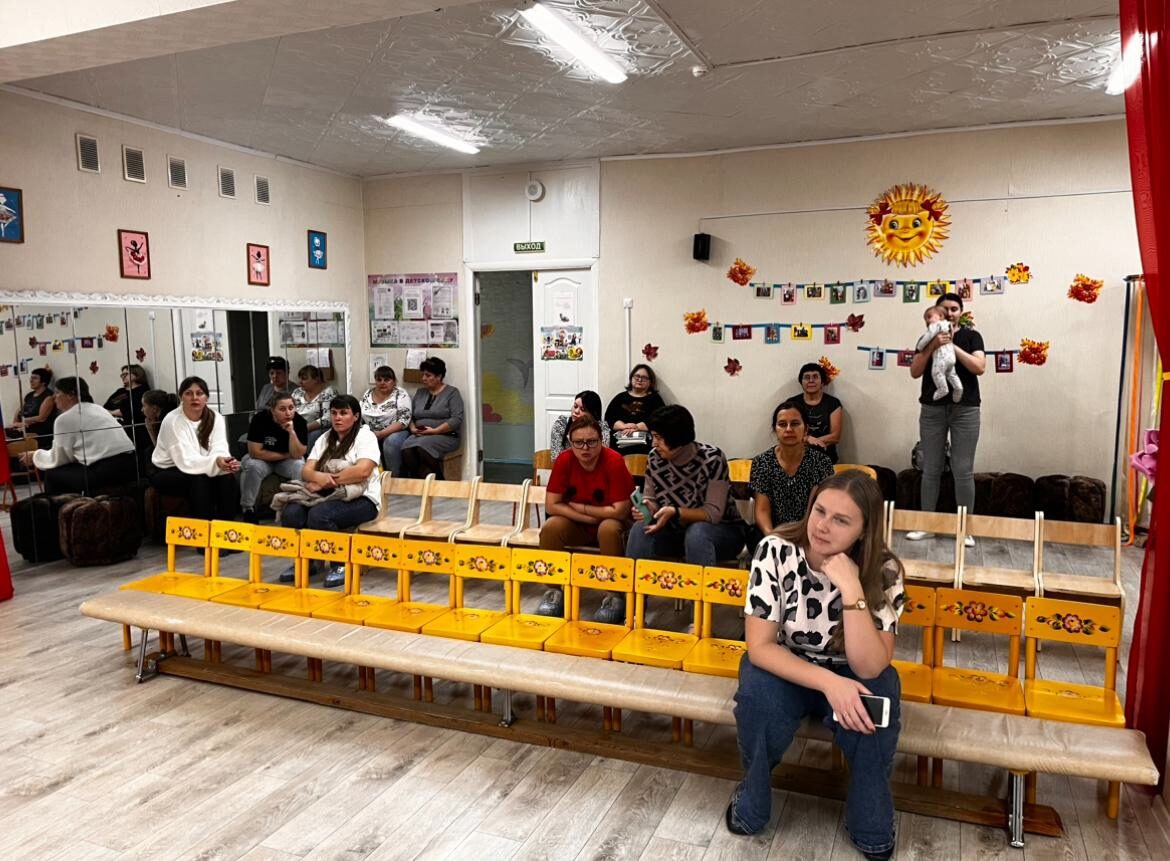 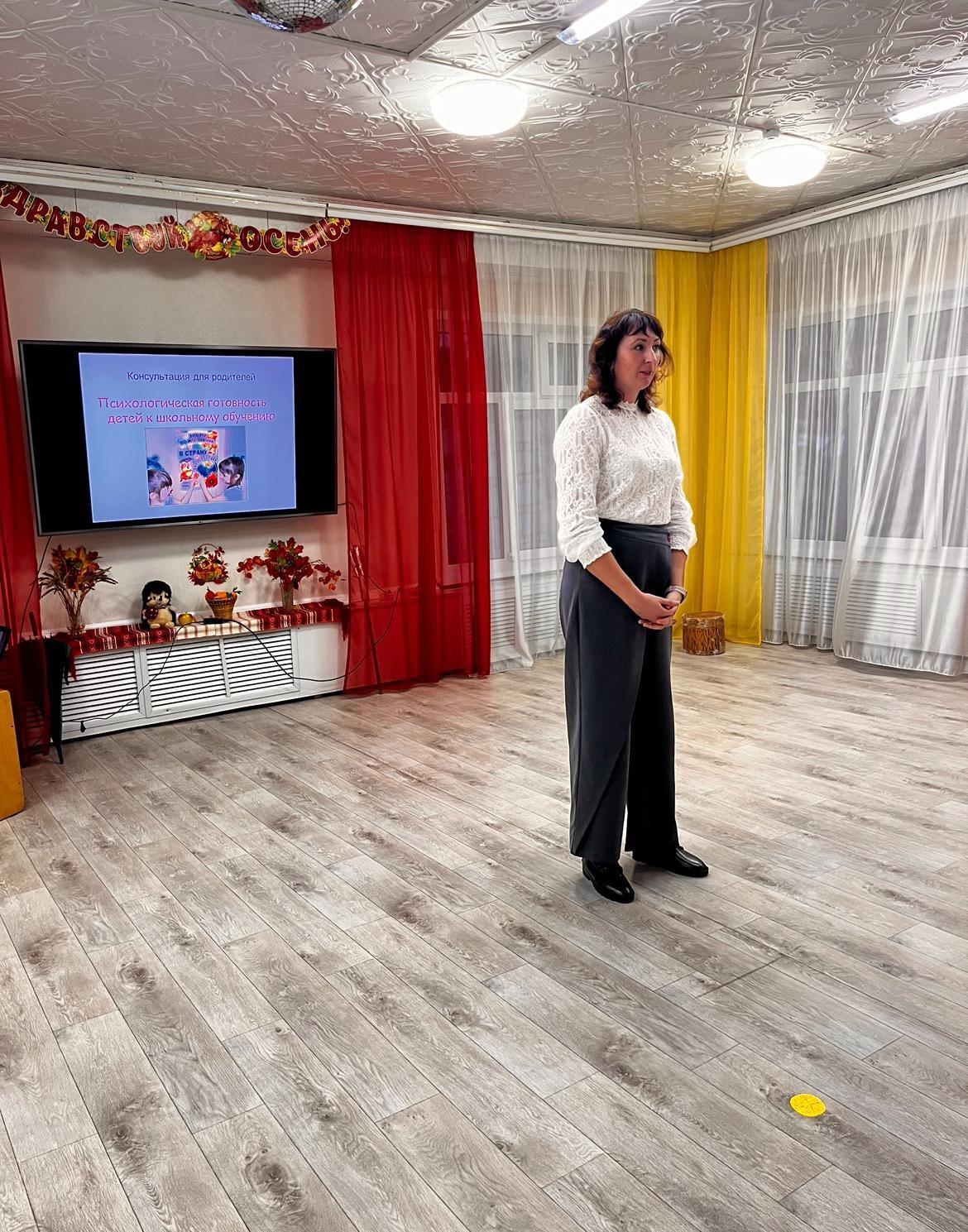 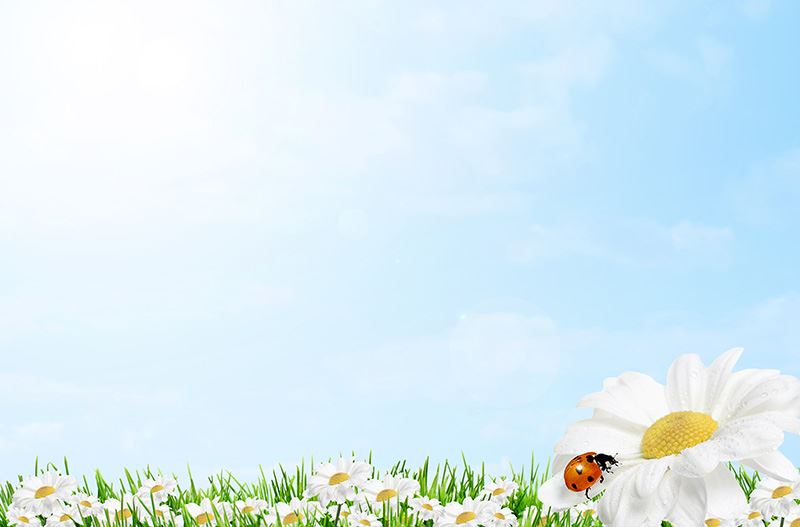 Конкурс 
«Семейное древо»
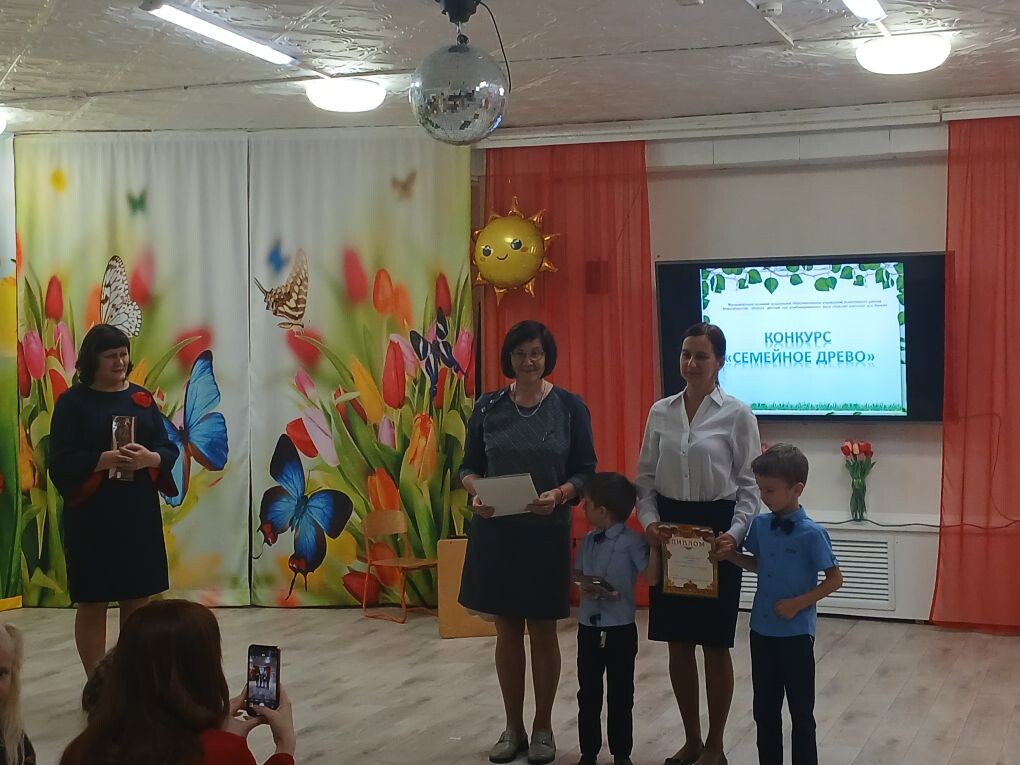 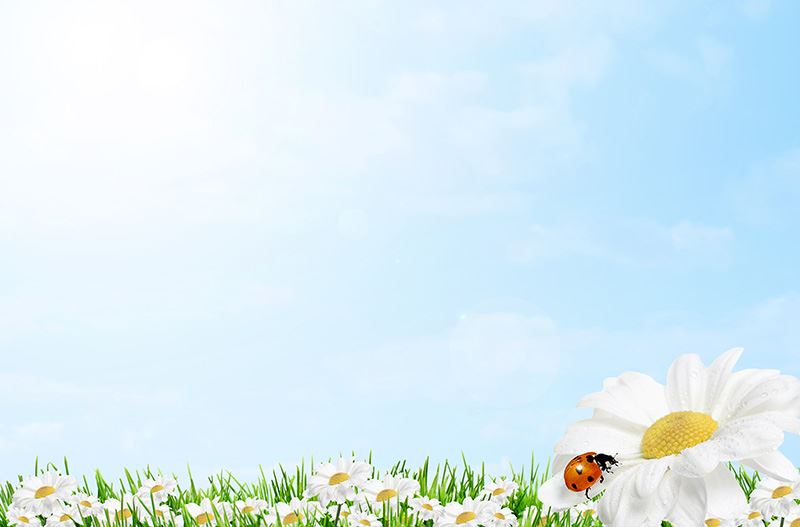 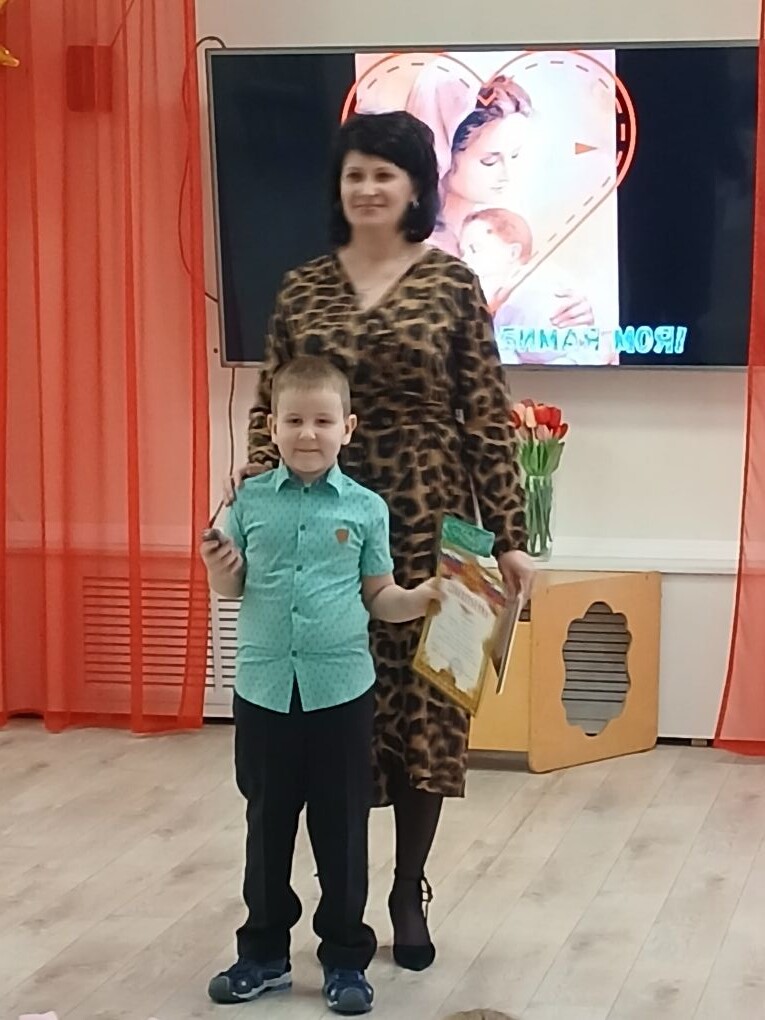 Конкурс чтецов
«Мамочка любимая»
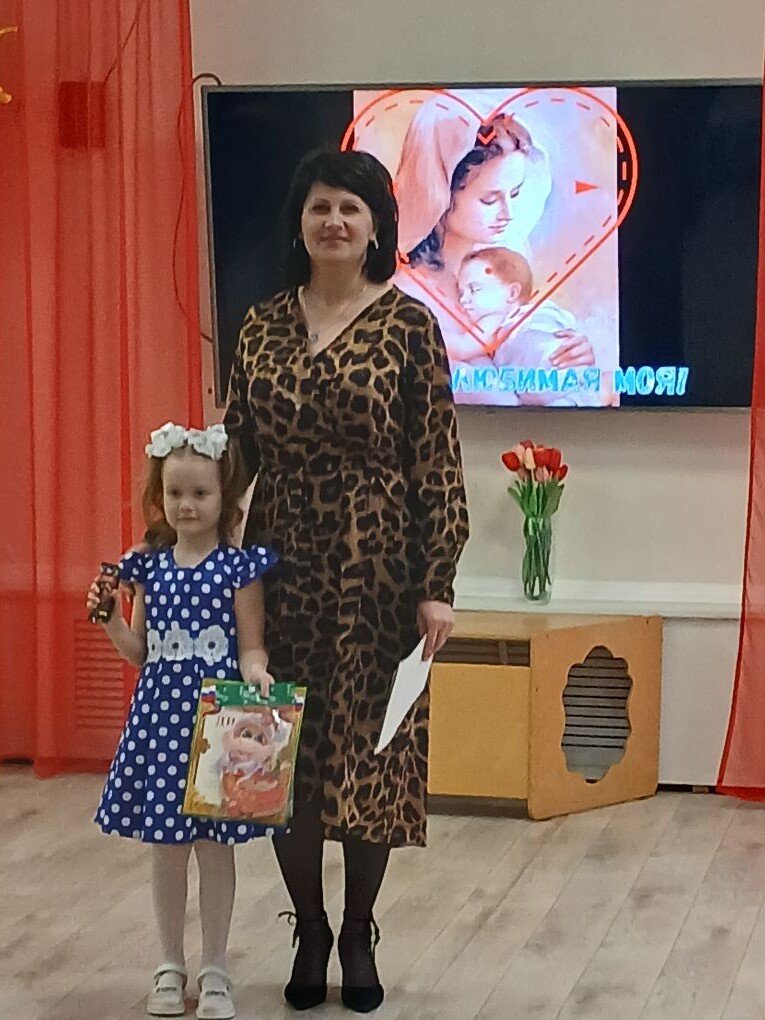 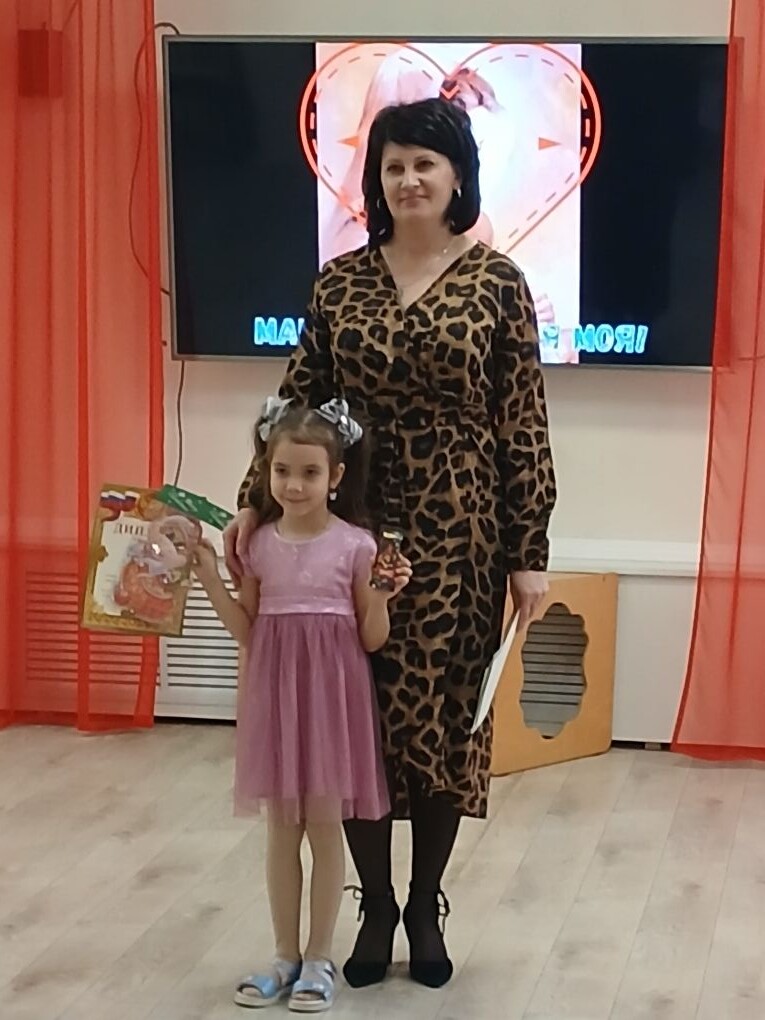 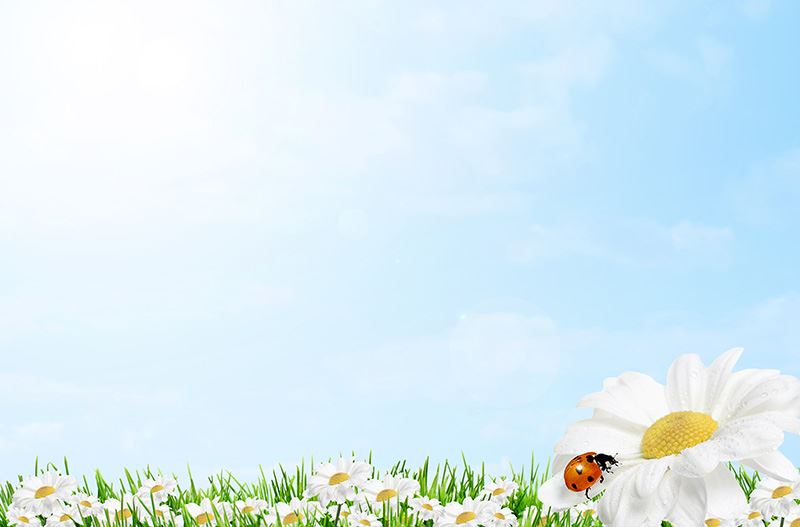 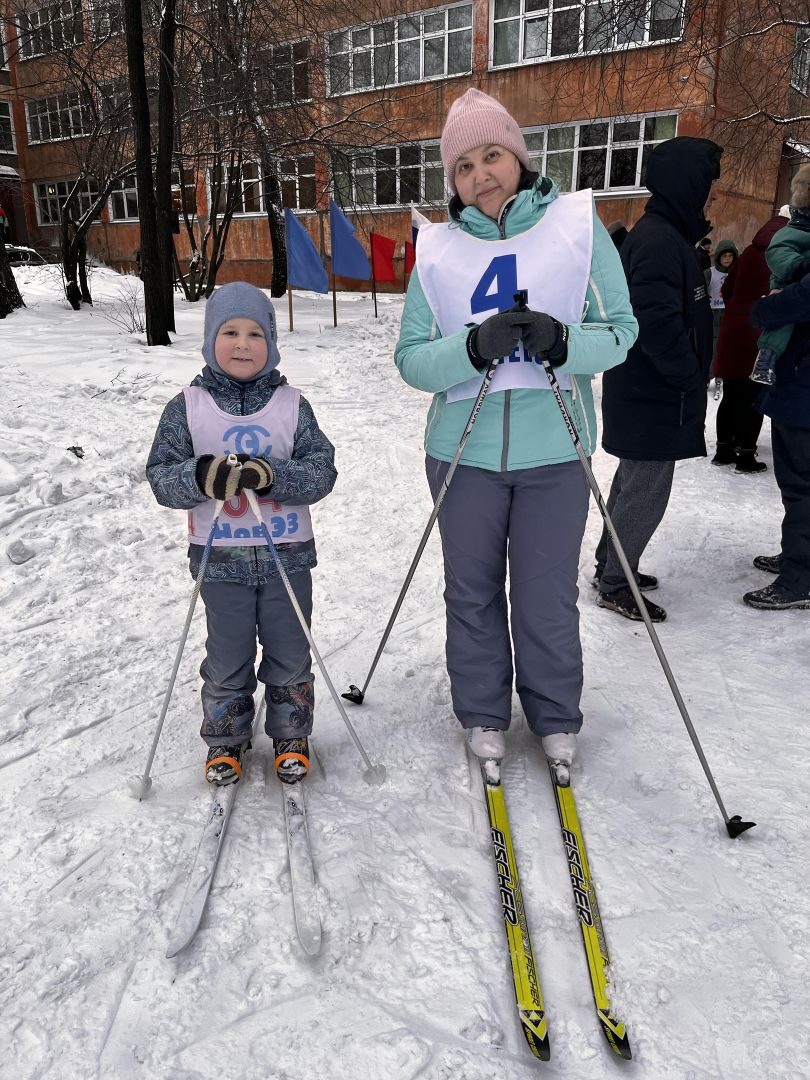 Новогодняя лыжная гонка
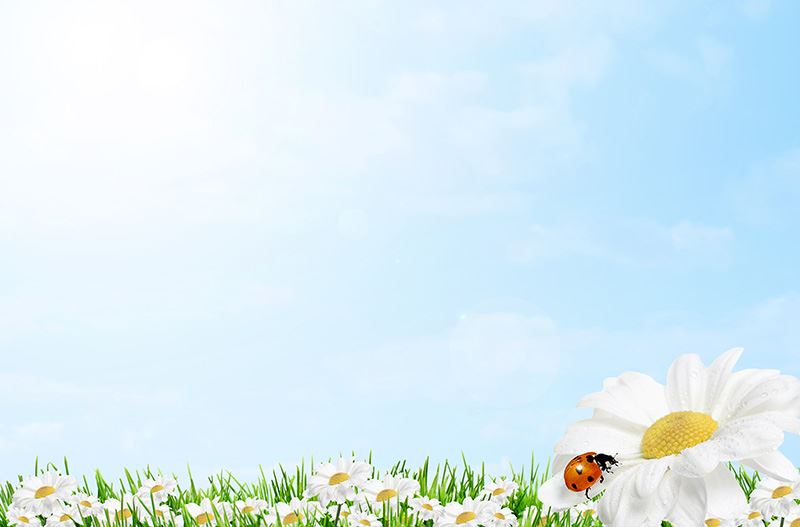 Фестиваль карнавальных костюмов
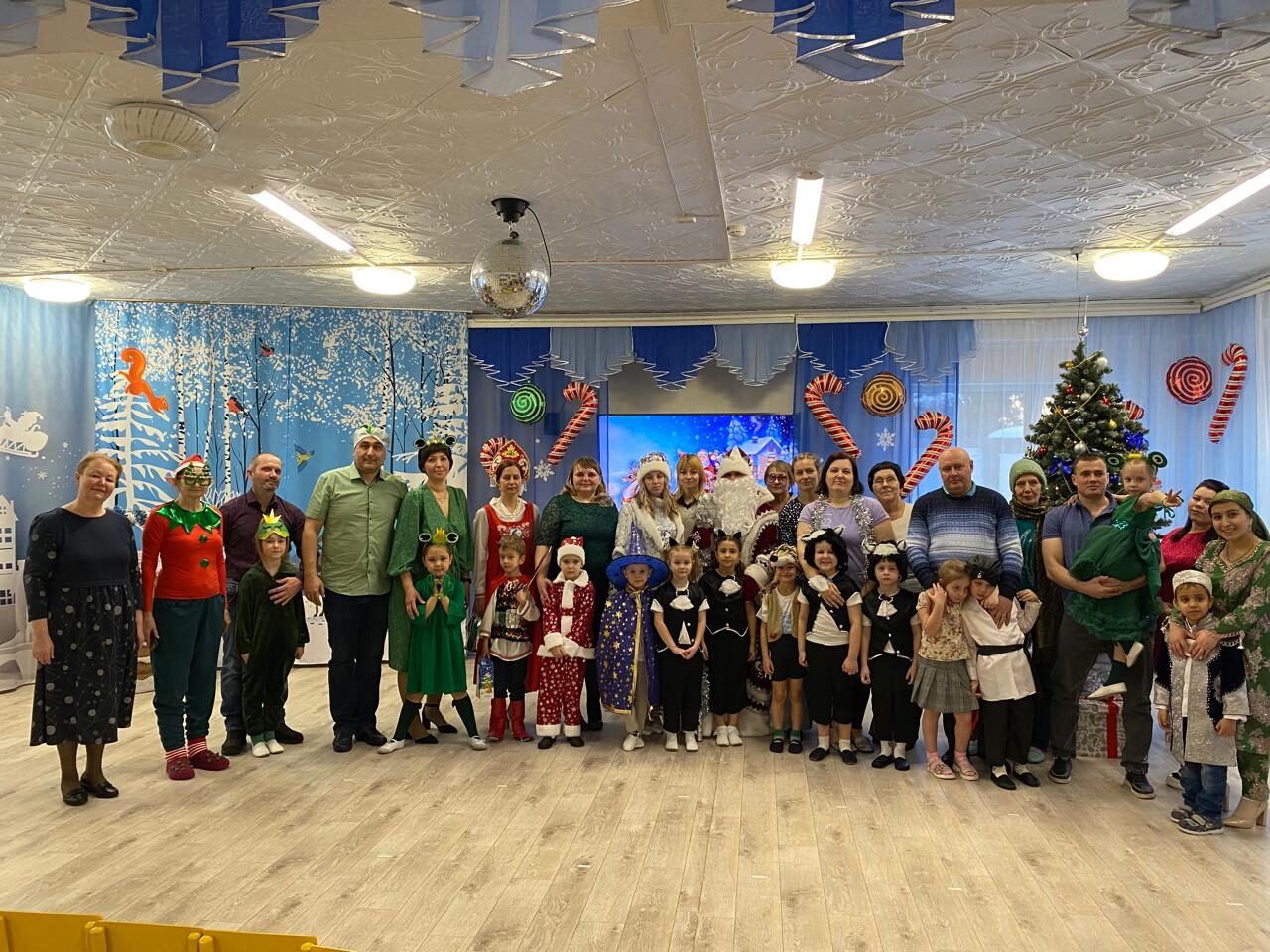 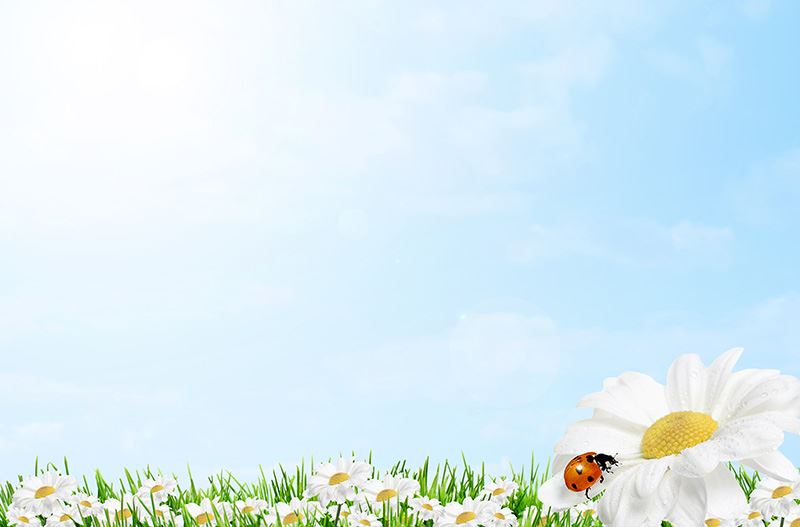 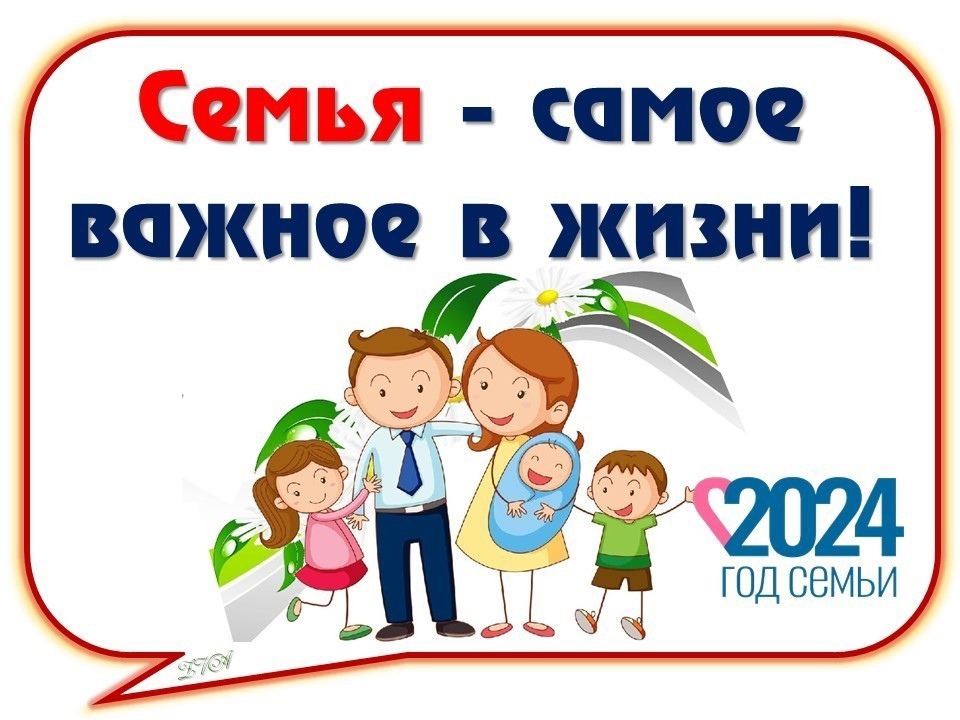 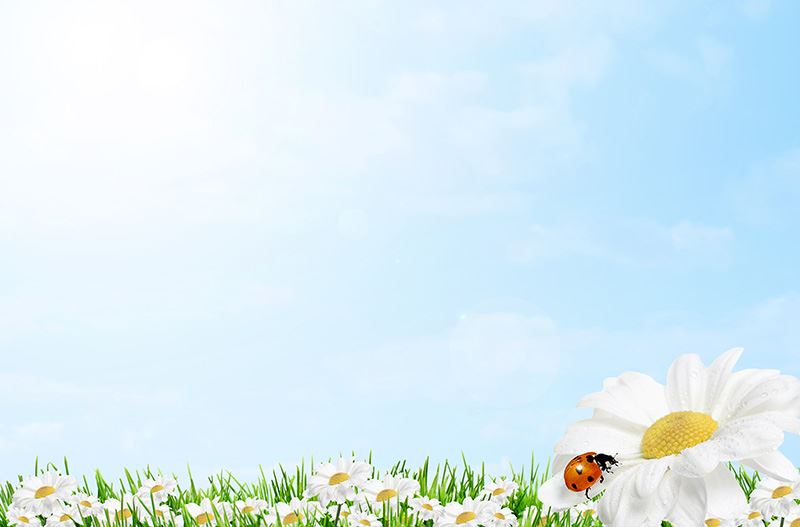 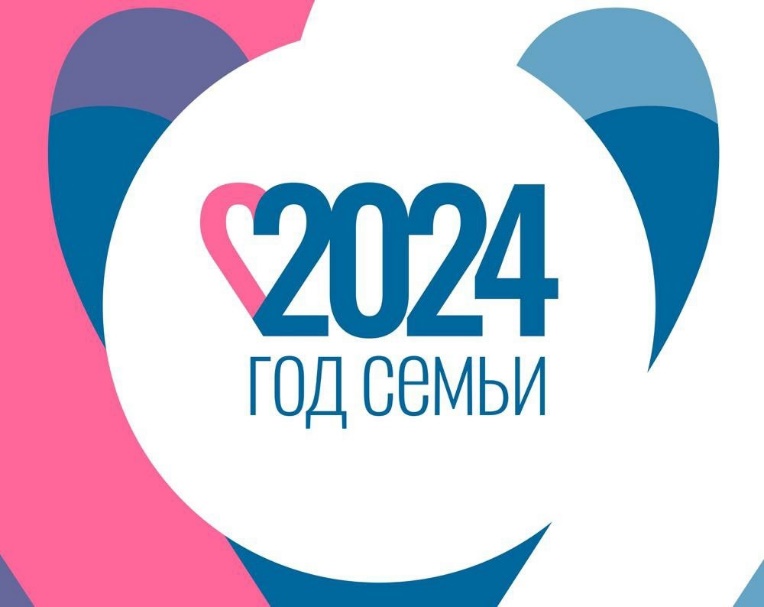 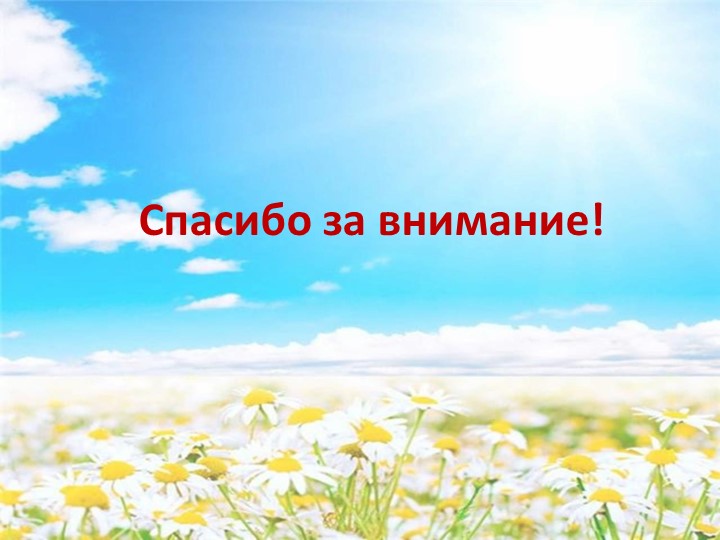